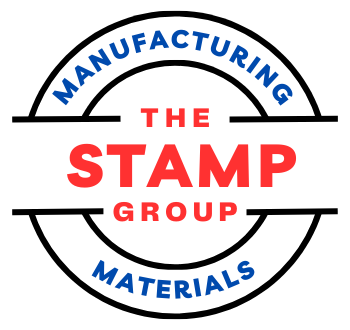 Emerging AI tools for controlling grain structure, phases, and defects in 
3D printed metallic parts
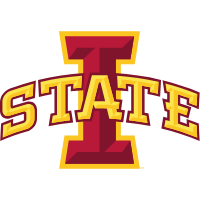 Tuhin Mukherjee
Mechanical Engineering, Iowa State University
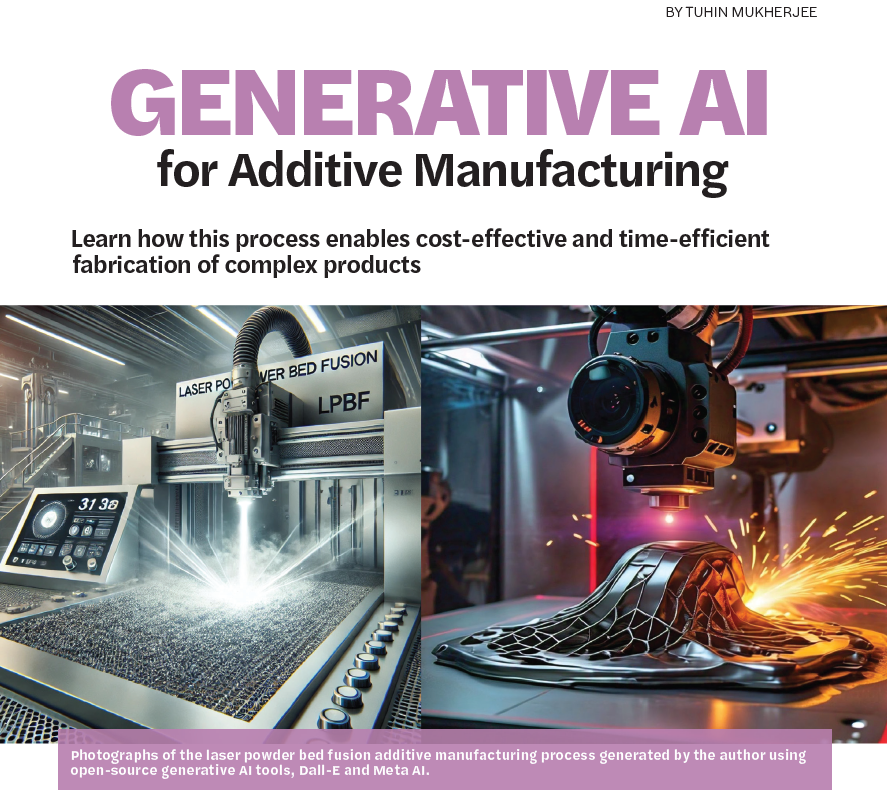 Contents:
Metal 3D printing: uniqueness and opportunities
Need to control grains, phases, and defects
Why AI?
Several applications
Future perspectives
Workshop for AI-Powered Materials Discovery at Great Plains University of South Dakota, 23 June 2025
1
T. Mukherjee, Welding Journal, 2024.
Metal printing: uniqueness and opportunities
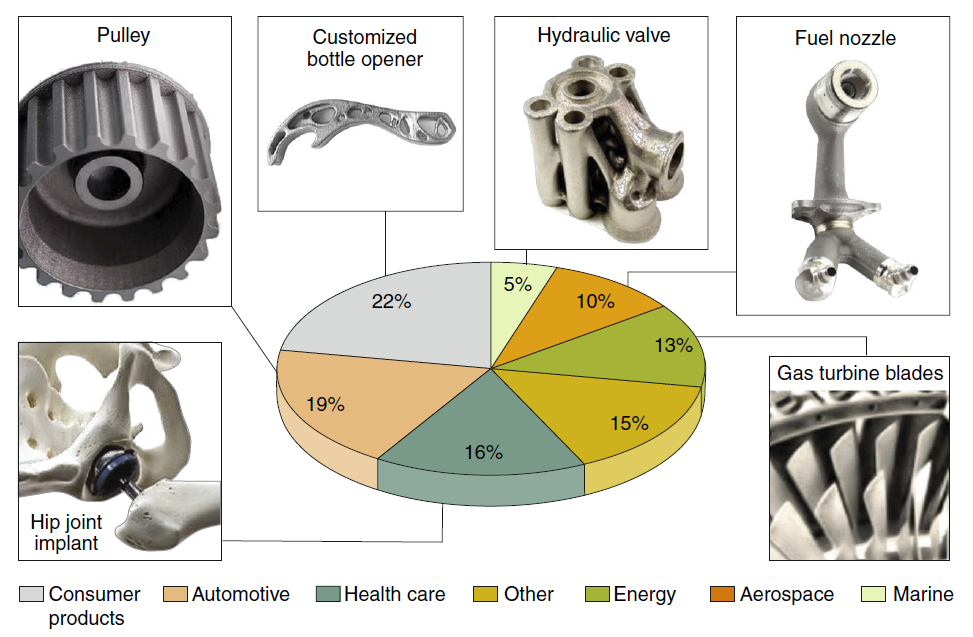 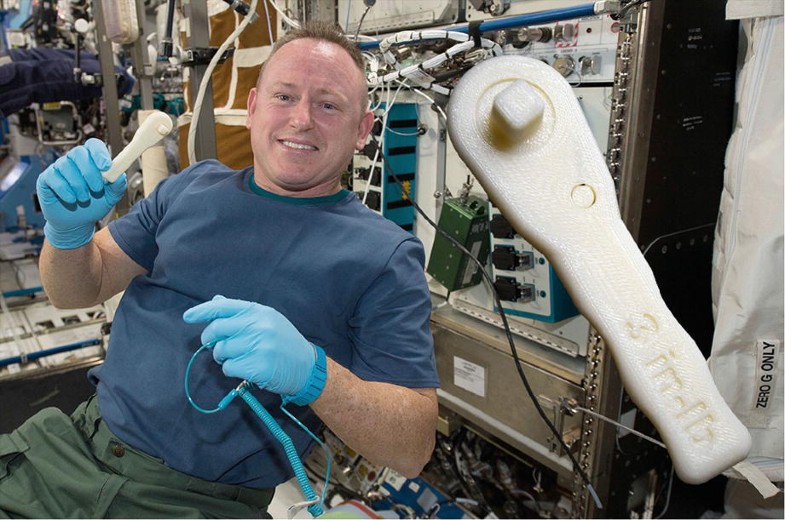 3D printing in space (NASA)
DebRoy, Mukherjee, Milewski et al. Nature Materials. 2019
Only a handful of over 5,000 commercial alloys are printed

Failure to control structure, properties, and defects
2
Main challenges: controlling grains, phases, & defects
Properties
Structure
Defects
Columnar grains
Hardness variation
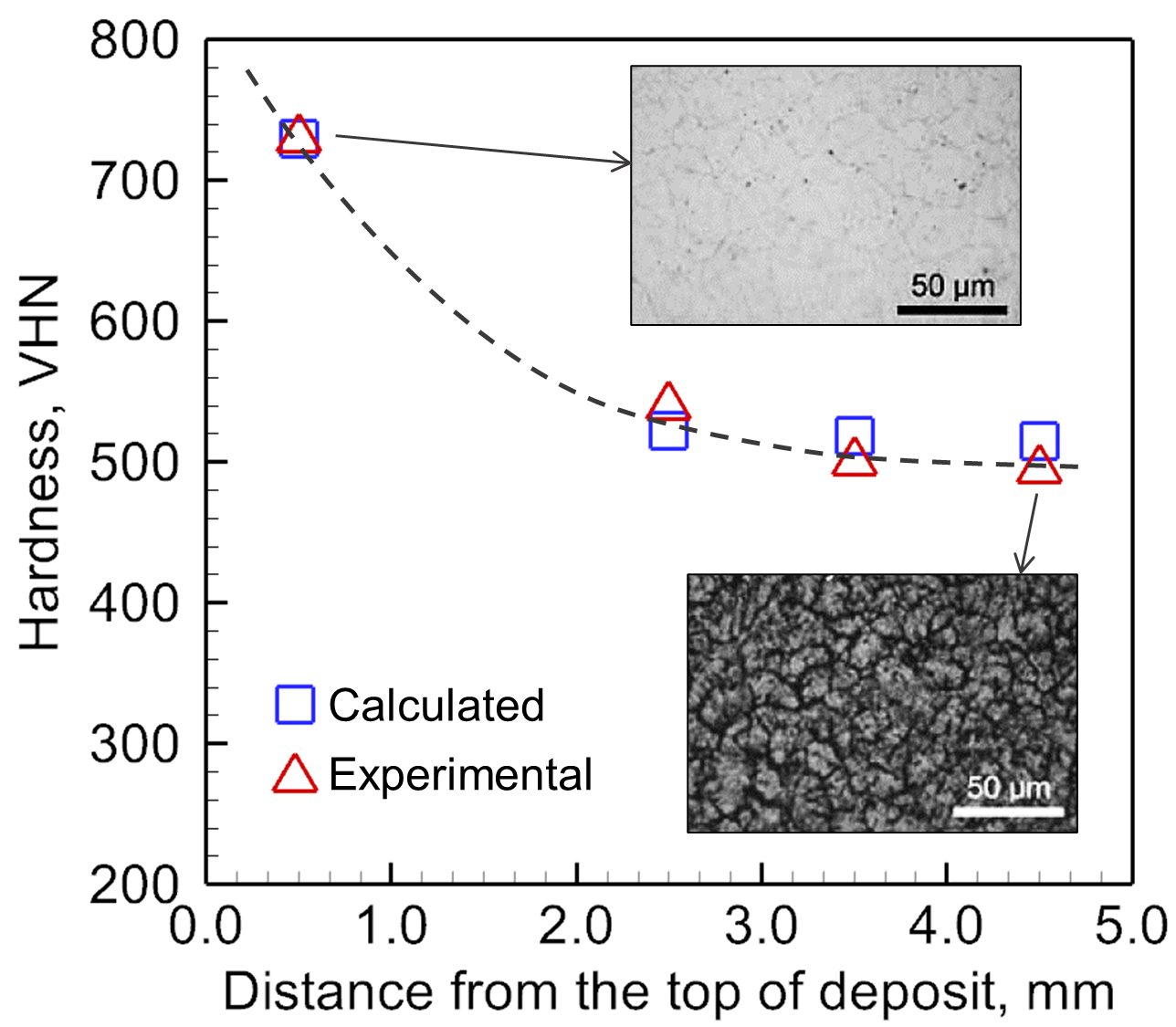 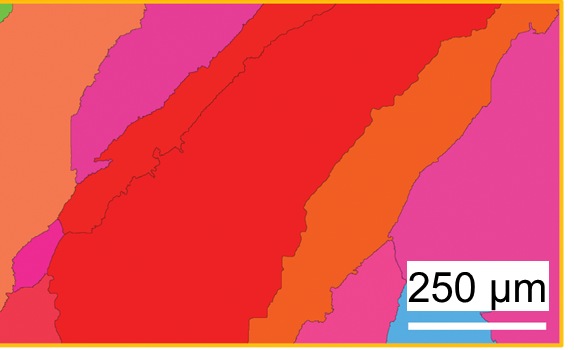 Lack of fusion voids
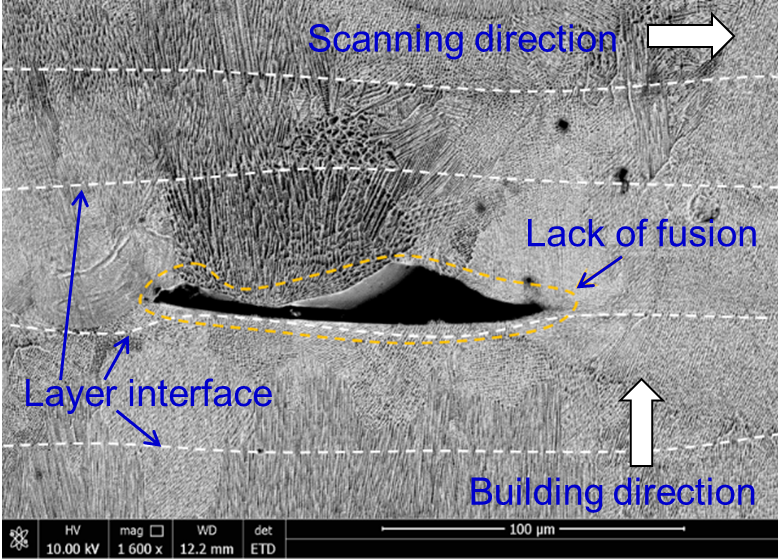 Equiaxed grains
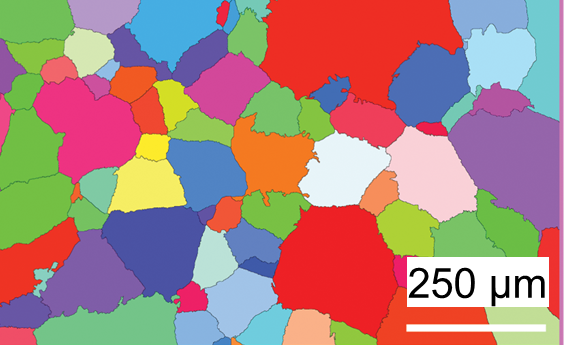 Xia et al. Int. J Machine Tool. Manuf. 2017
Surface roughness
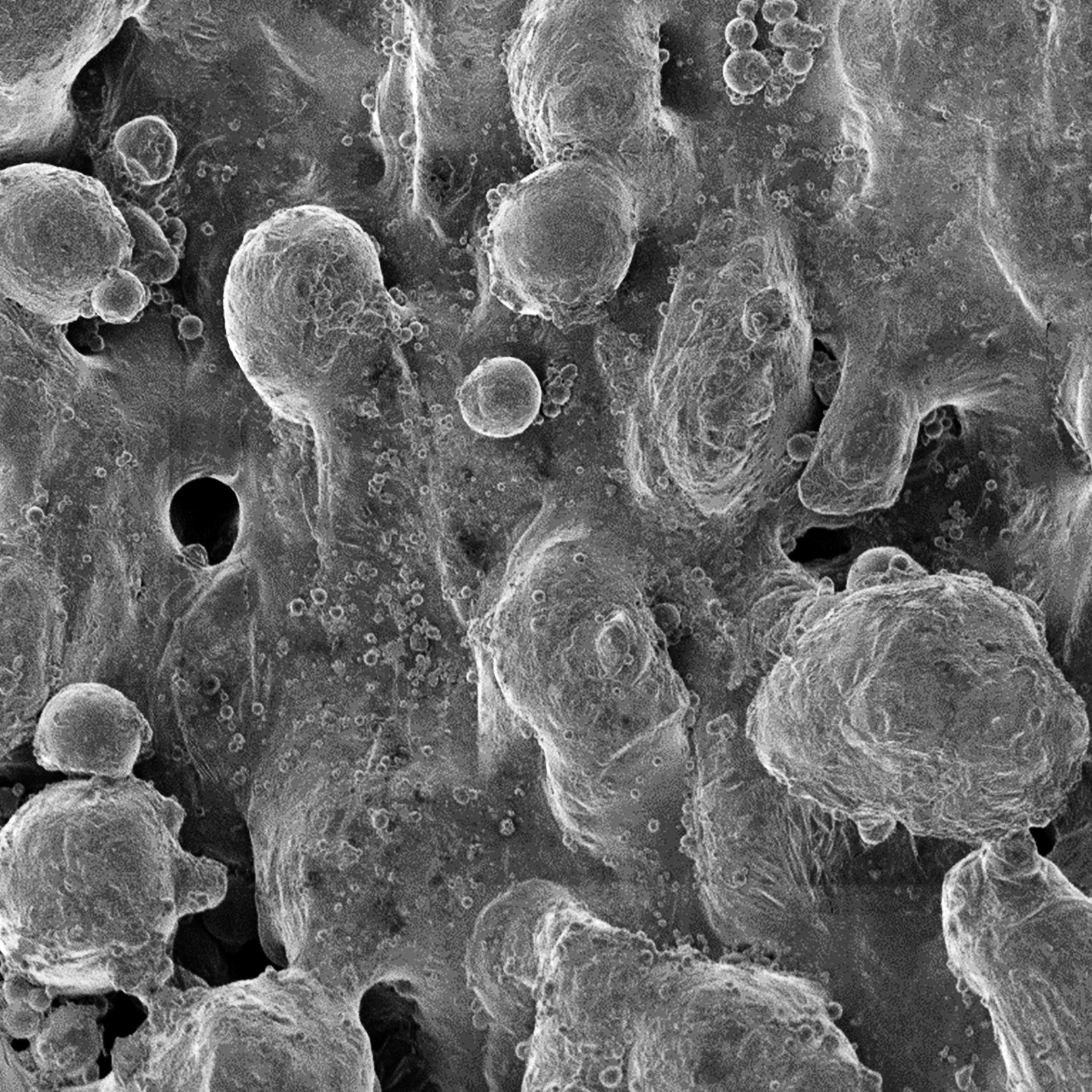 Todaro et al. Nature Comm. 2020
Mukherjee et al. Acta Mater. 2021
3
Cao et al. Add. Manuf. 2021
Why artificial intelligence?
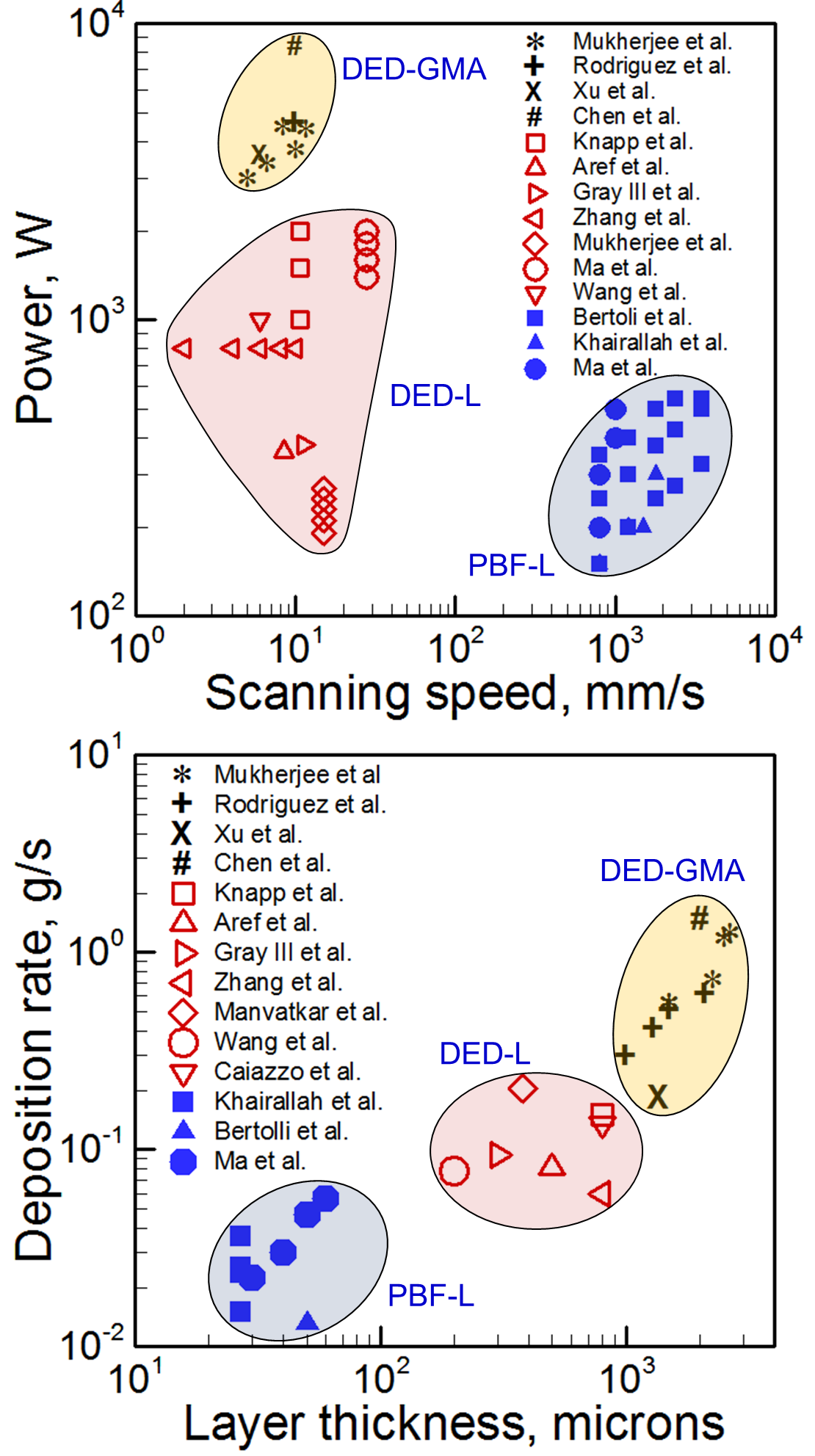 Important variables: laser power, scanning speed, laser beam radius, layer thickness, preheat temperature, hatch spacing, substrate dimensions, specific heat, thermal conductivity, density, solidification range, Youngs modulus.
Minimum experiments needed:
212 (=4096) - 2-factor DOE
AI tools can help reduce the parameter space, minimize trial-and-error, and improve quality
4
Machine learning
Regression problems
Classification problems
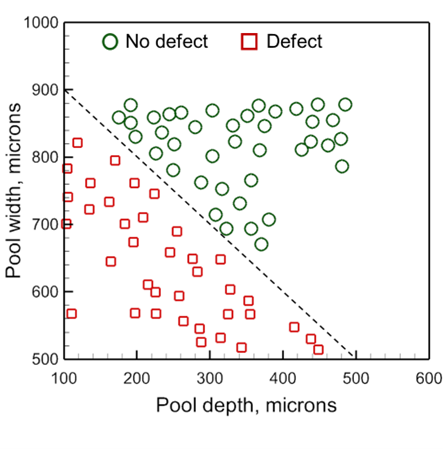 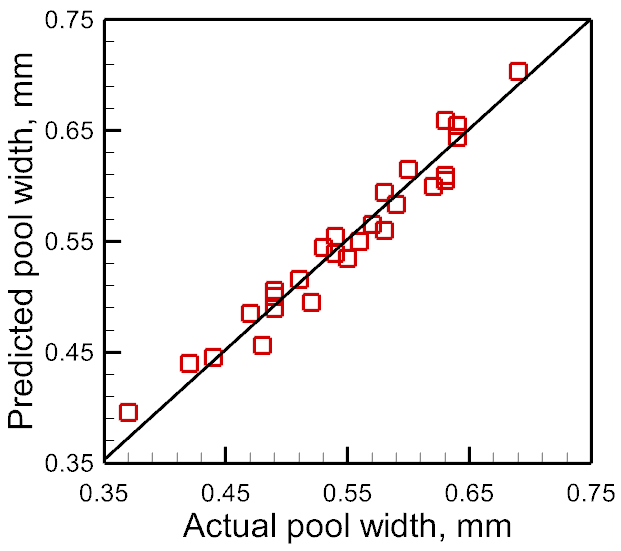 Problem type
Control of geometry, grain size, residual stress, distortion
Control of defect formation, solidification morphology
Examples
Machine learning algorithms
Linear regression, neural network, Bayesian network
Decision tree, random forest, support vector machines
5
Physics-informed machine learning
Benefits

Calculates variables that affect structure, properties, and defects

Provides scientific insights

Guides experiments by selecting appropriate process conditions
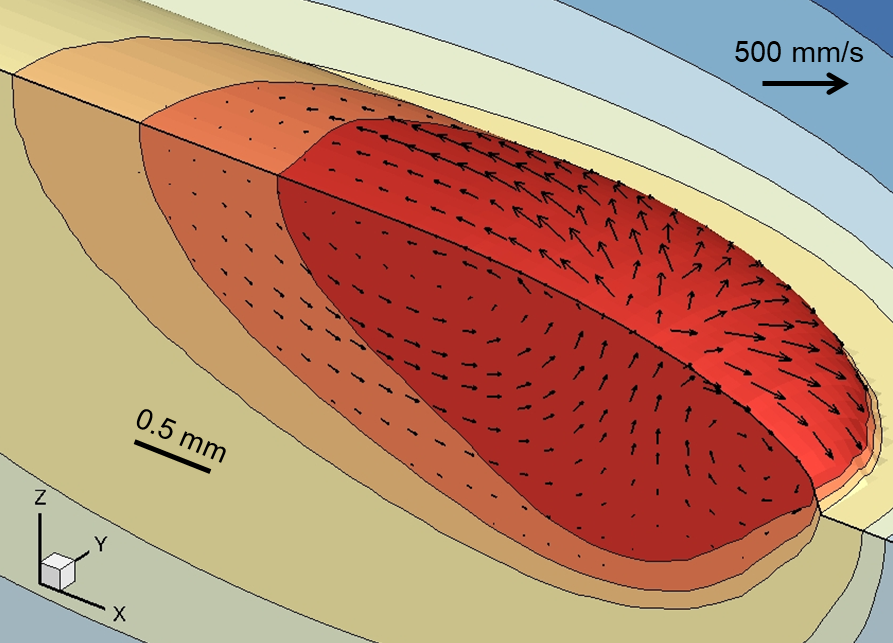 Mirror
Heat source
Powder bed
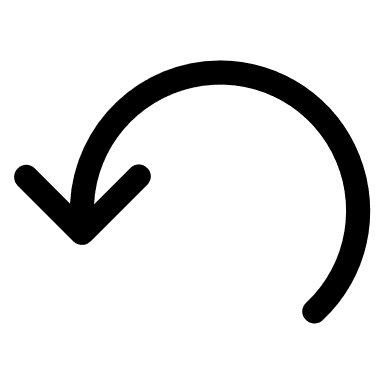 Roll
Powder spreader
Part
Substrate
Mechanistic modeling
Benefits

Does not need phenomenological understanding

Reliable prediction with less data

Hierarchical importance of variables
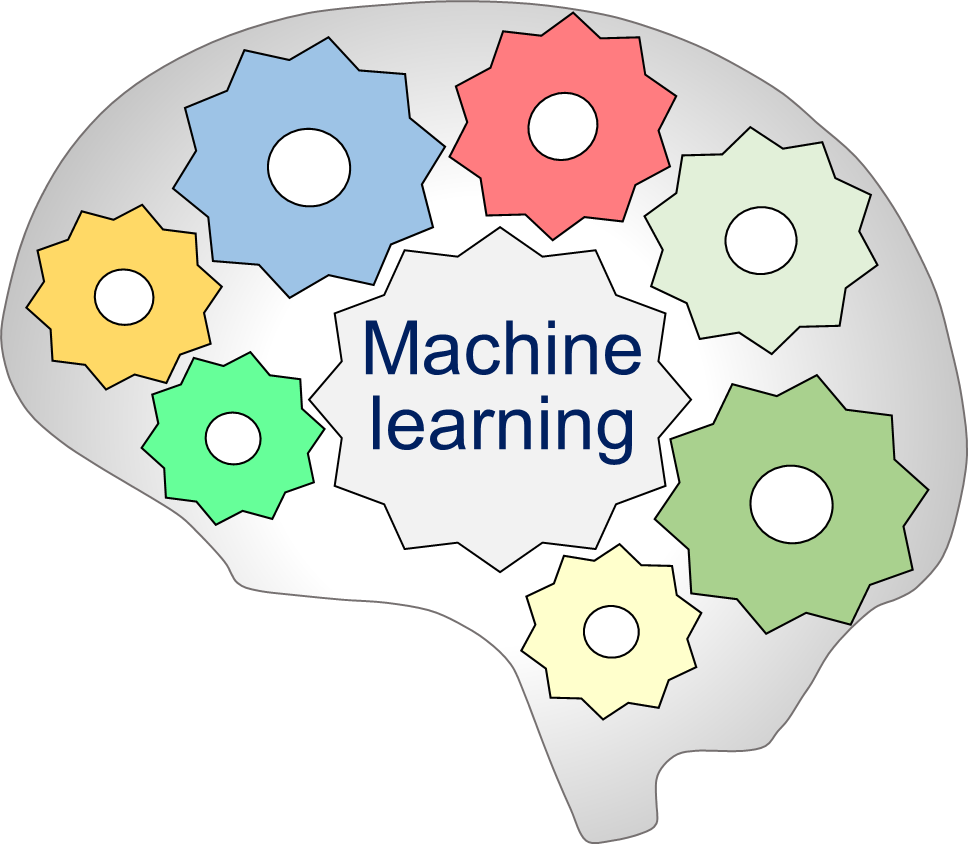 Additive manufacturing experiments
Machine learning
6
Deep learning
(a) AM process
(b) Printed part
(c) CT image of part
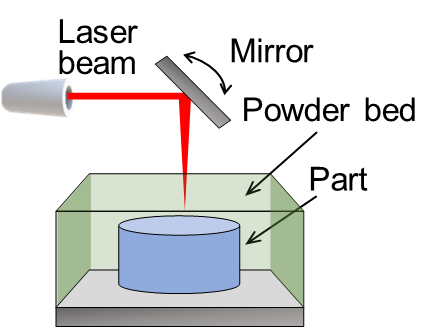 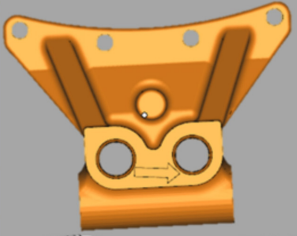 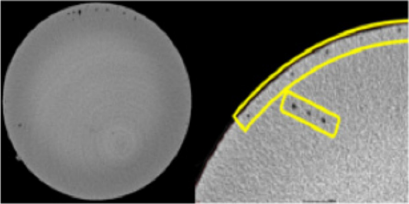 Can handle large dataset
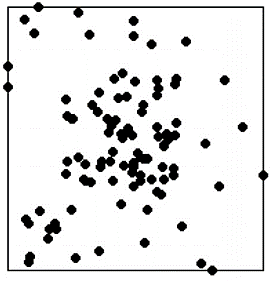 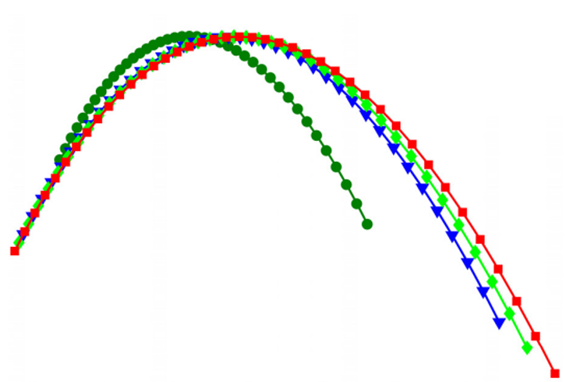 Parameter 2
Variable
Deep learning results support experiments
Adapted from Yao et al. JMSE, 2018
Parameter 1
Sample number
CT images capture the defect formation
(e) Deep learning results
(d) Raw data distribution
7
1. Control of grain structure using machine learning
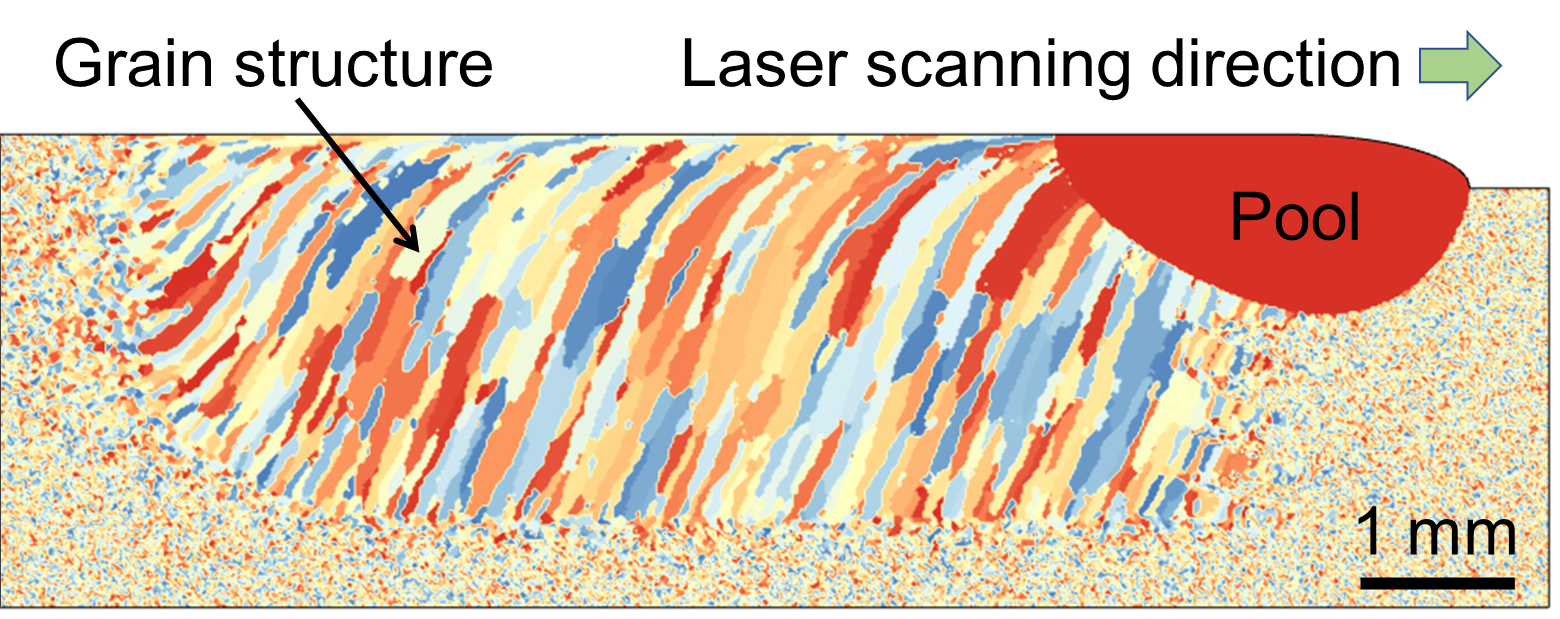 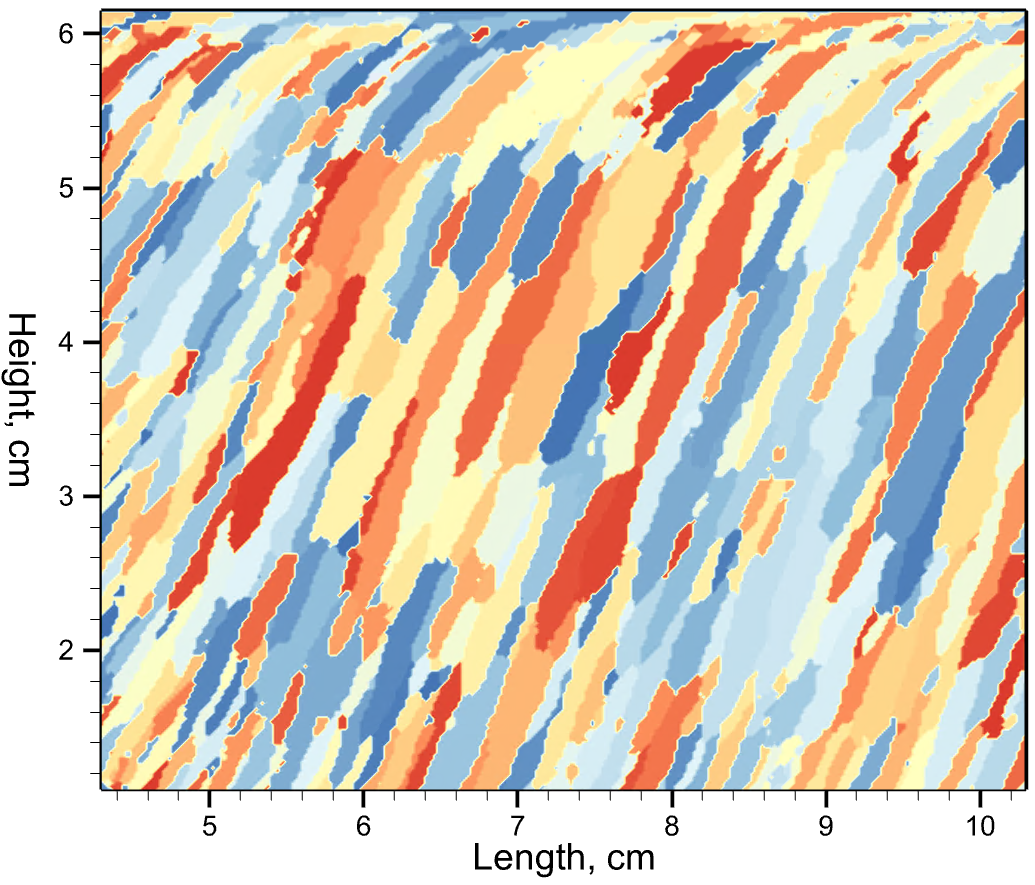 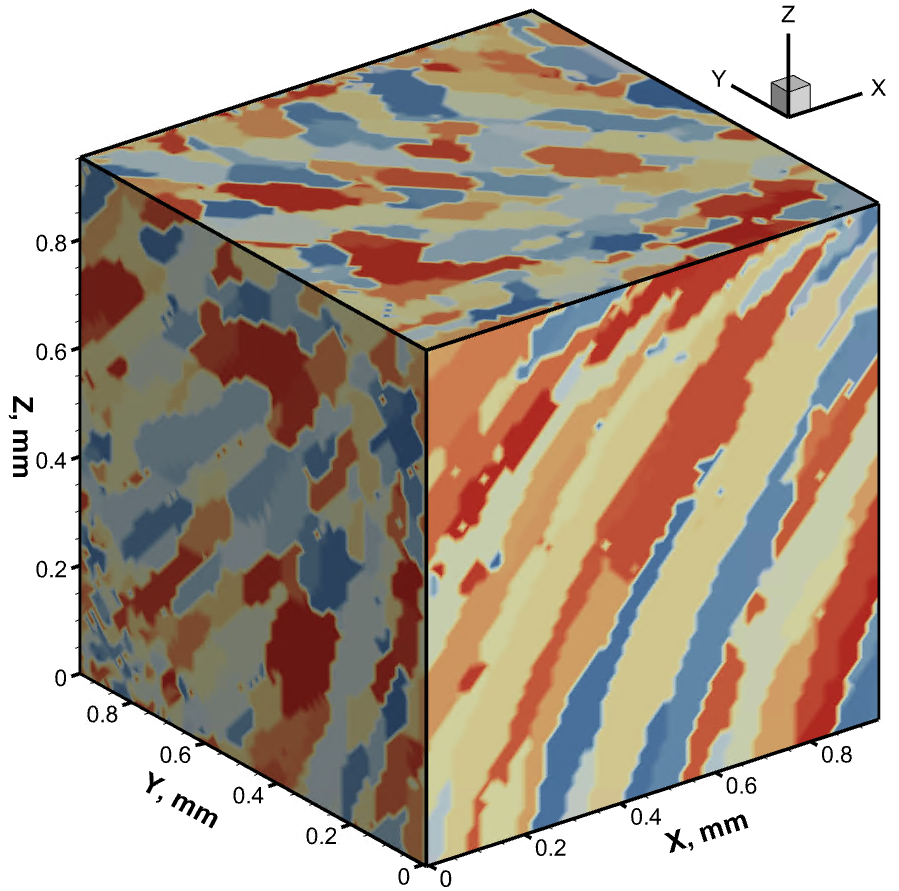 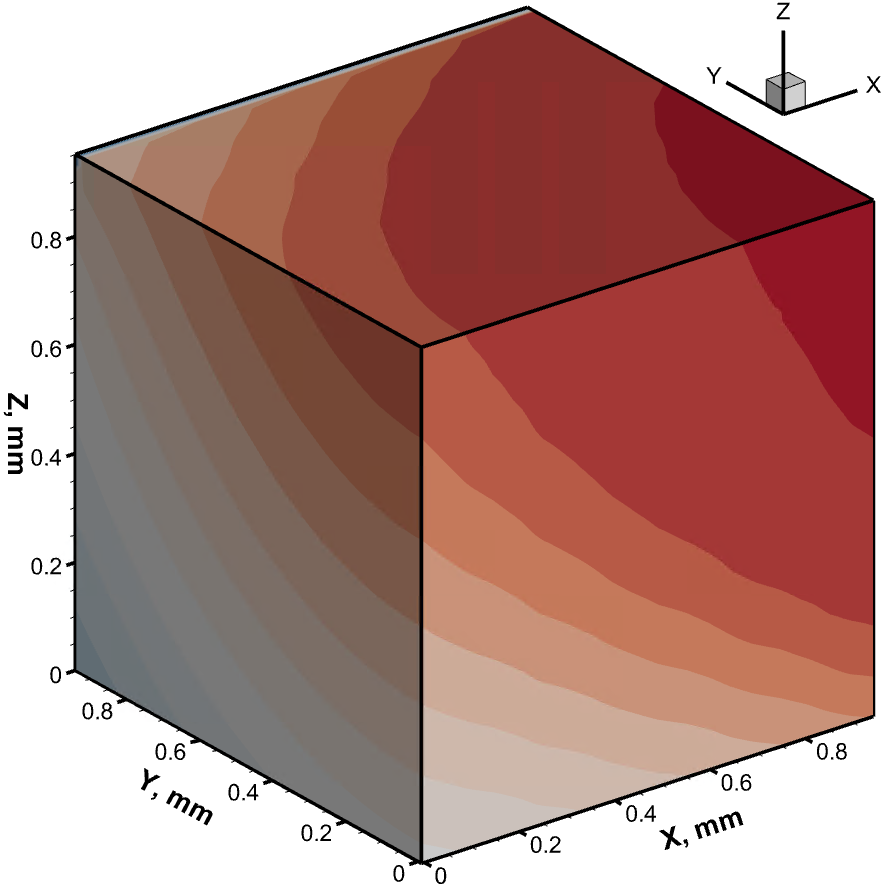 AM process model & 
3D kinetic Monte Carlo grain growth model
Ongoing work at 
Iowa State University
8
Control of grain structure using machine learning
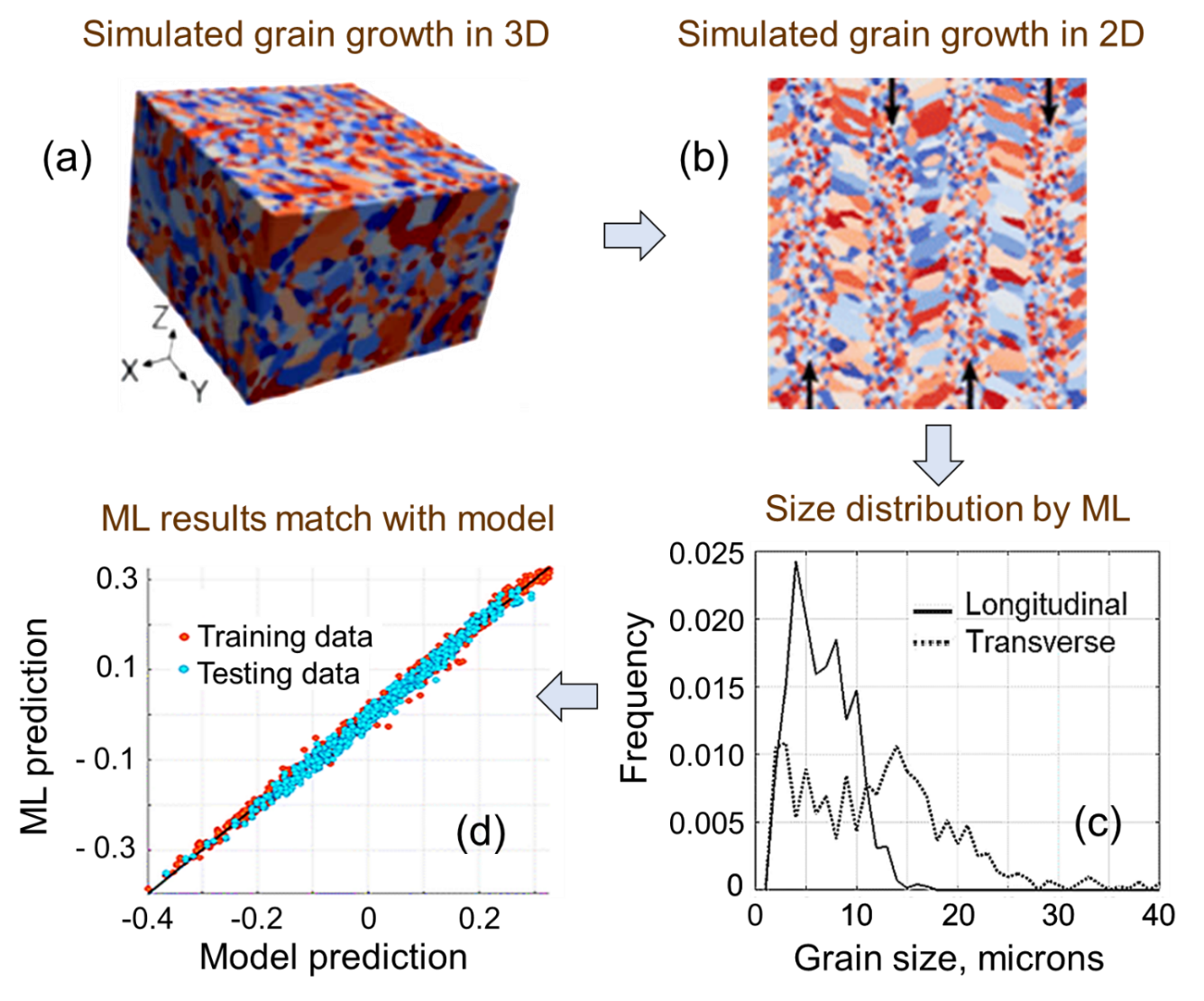 The grain growth is computed using a Monte Carlo model. 
Grain size versus frequency data in longitudinal and transverse directions 
These data are used to train a neural network that could then calculate grain growth
DebRoy, Mukherjee, Wei et al. Nature Reviews Materials. 2021
Khanzadeh et al. SMEJMP. 2018
9
2. Hardness control using physics-informed ML
CCT diagram of Grade 91 ferritic steel
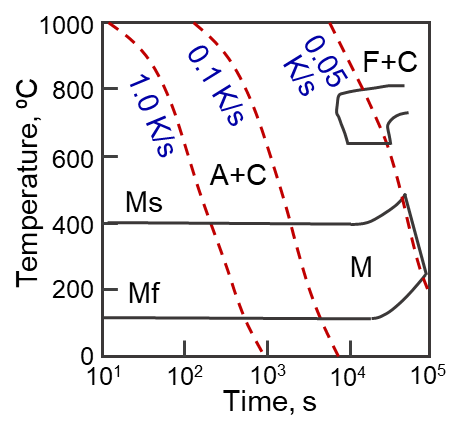 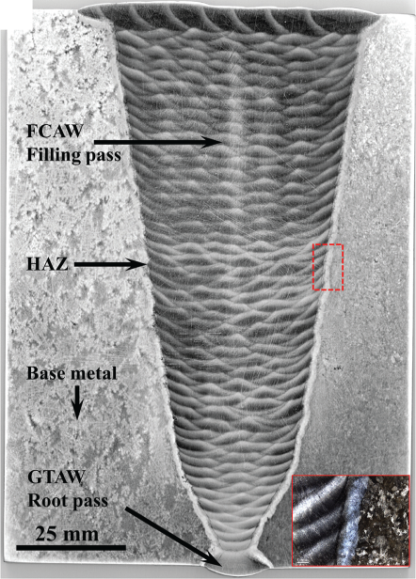 Repeated heating and cooling during multilayer deposition tempers martensite
Hardness of ferritic steels parts are affected by martensite
Mukherjee et al. Acta Materialia. 2021
Mukherjee et al. J Manufacturing Processes. 2022
10
The physics-informed machine learning framework
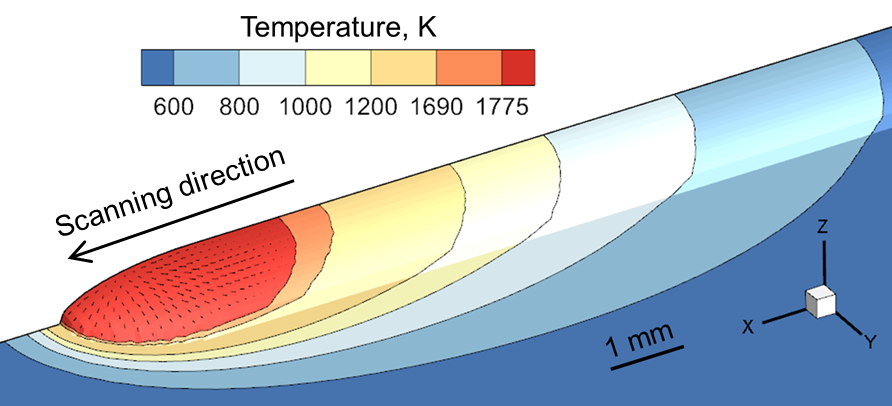 Process conditions and alloy properties
Tempering data from literature
Hidden layer
Input
Output
Heat transfer and fluid flow model
Neural network
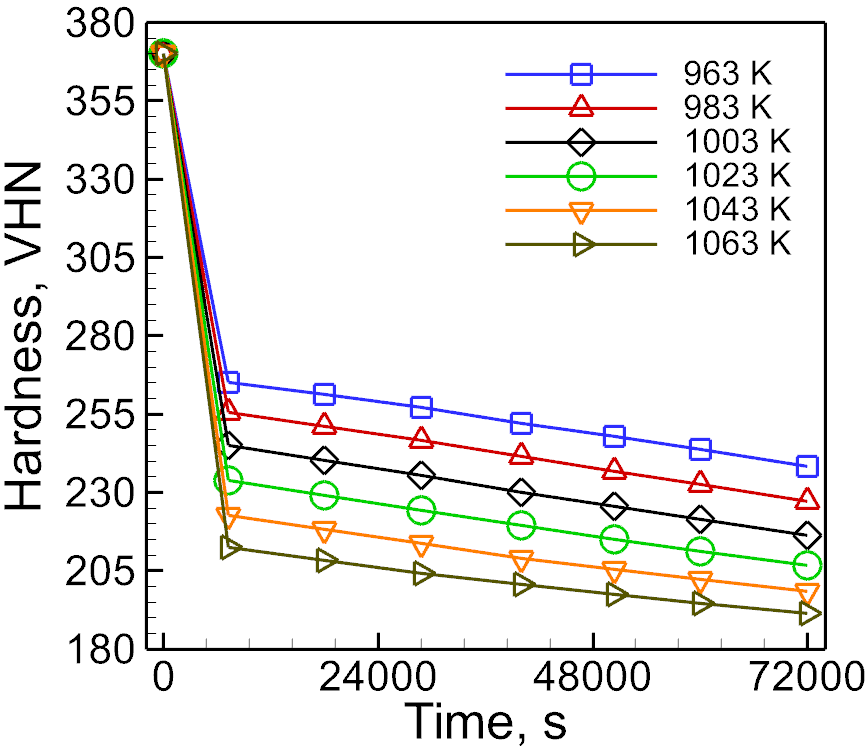 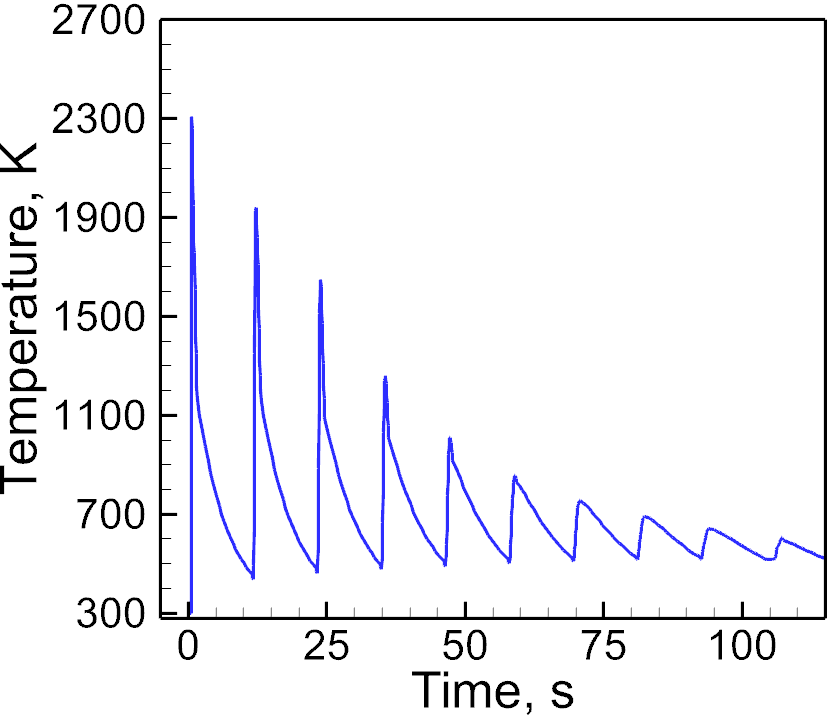 Accurately calculated thermal cycle
JMA constants
JMA: Johnson Mehl Avrami equation
Hardness of the part
Isothermal tempering data
Calculated thermal cycles
11
Predicted tempering and hardness
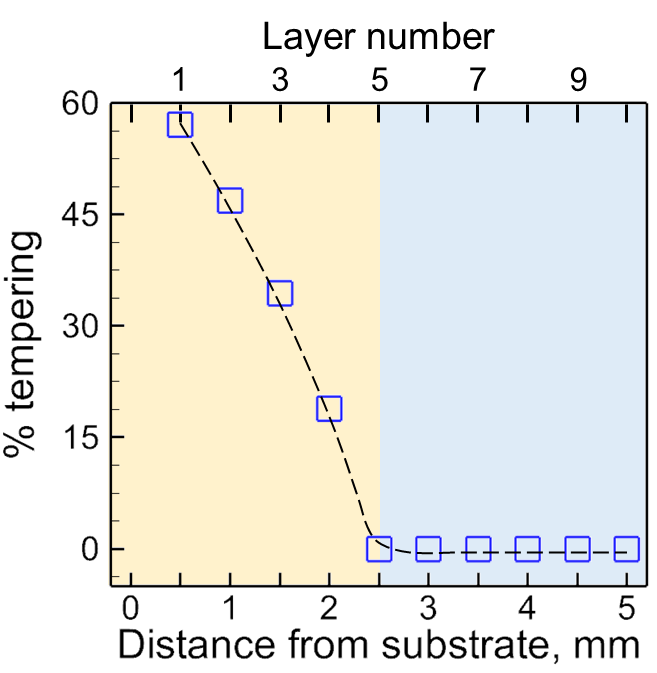 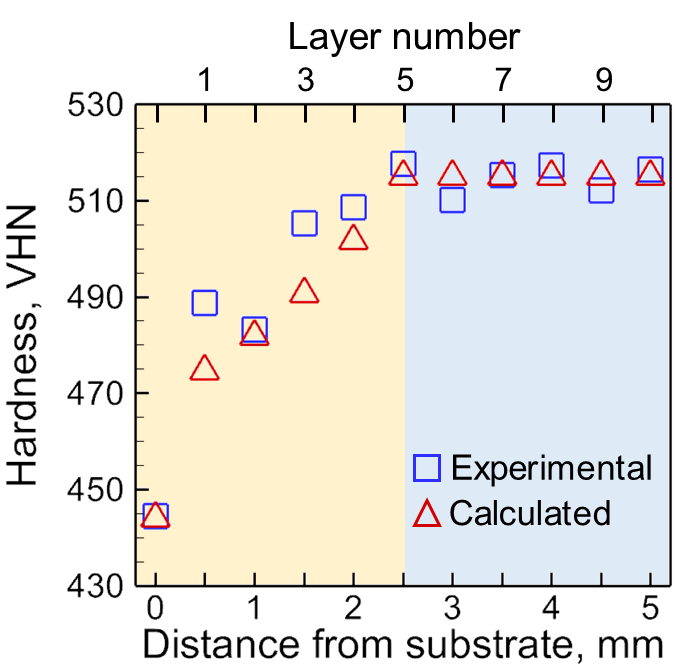 Mukherjee et al. J Manufacturing Processes. 2022
12
3. Machine learning to reduce lack of fusion
LFI  = 0.473 H – 0.15 D – 2.61 × 10-5Ma – 0.122 T + 0.306 Fo + 0.569
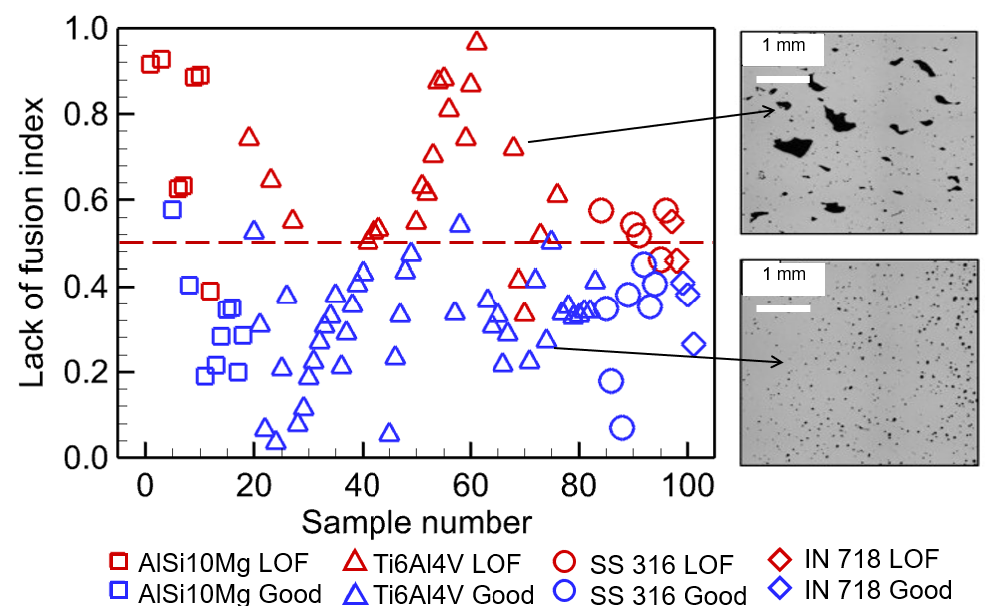 H : Dimensionless hatch spacing
D : Dimensionless pool depth 
Ma : Marangoni number 
T : Dimensionless peak temperature 
F0 : Fourier number
Jiang, Mukherjee et al. npj Computational Materials. 2022
13
Hierarchy of variables affecting lack of fusion
Hierarchical importance
Dimensionless hatch spacing, H
     (Hatch spacing/Pool width)
 Dimensionless pool depth, D
     (Pool depth/Layer thickness)
 Marangoni number, Ma
 Dimensionless peak temperature, T 
     (Peak temperature/Liquidus temperature)
 Fourier number, F0
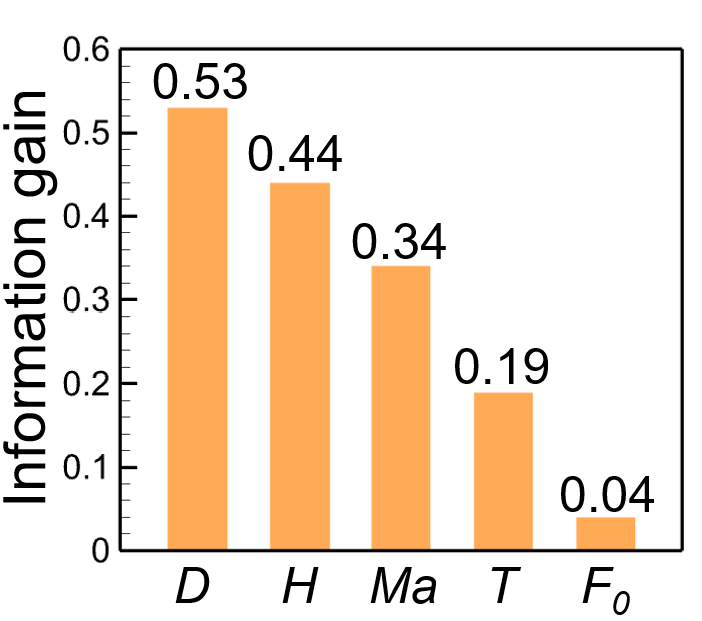 D > H > Ma > T >F0
Jiang, Mukherjee et al. npj Computational Materials. 2022
14
4. Calculation of residual stress to train ML
Stainless steel 316
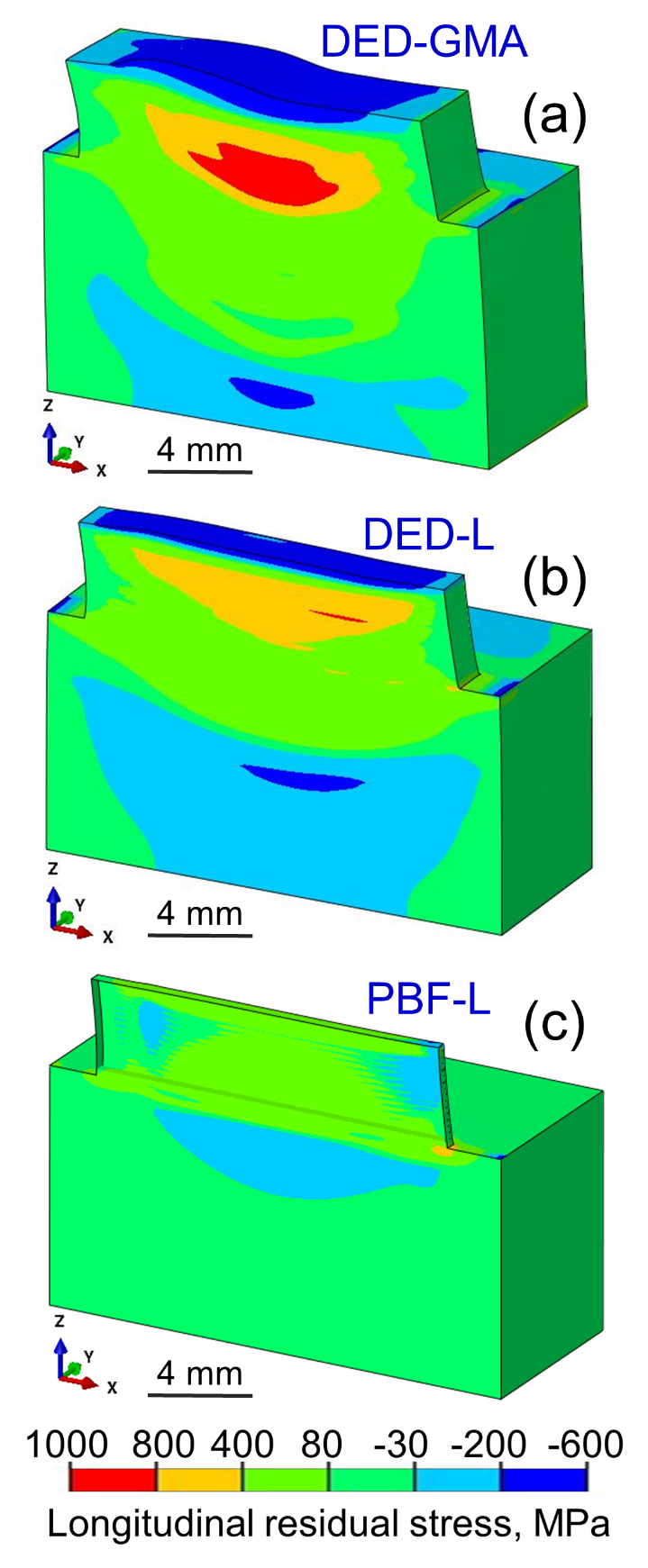 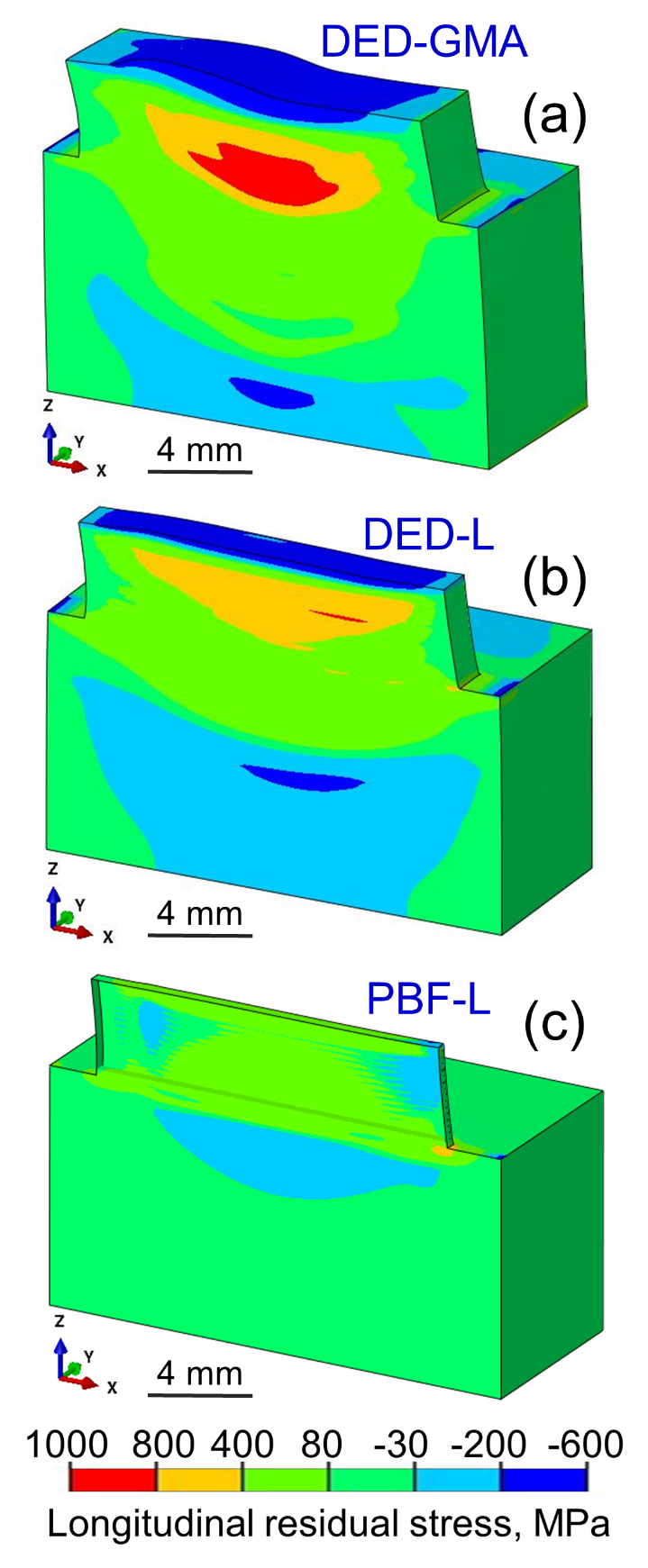 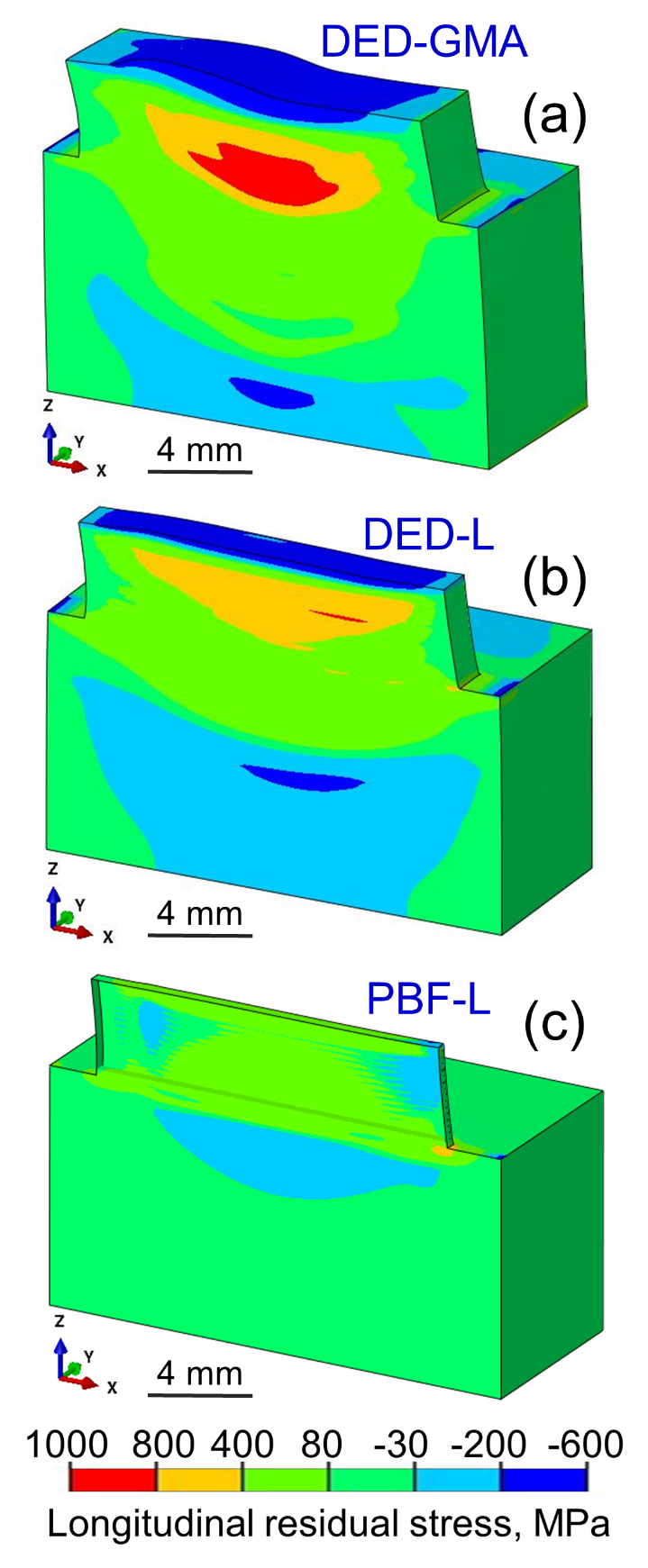 Mukherjee, DebRoy, STWJ, 2019
Different processes
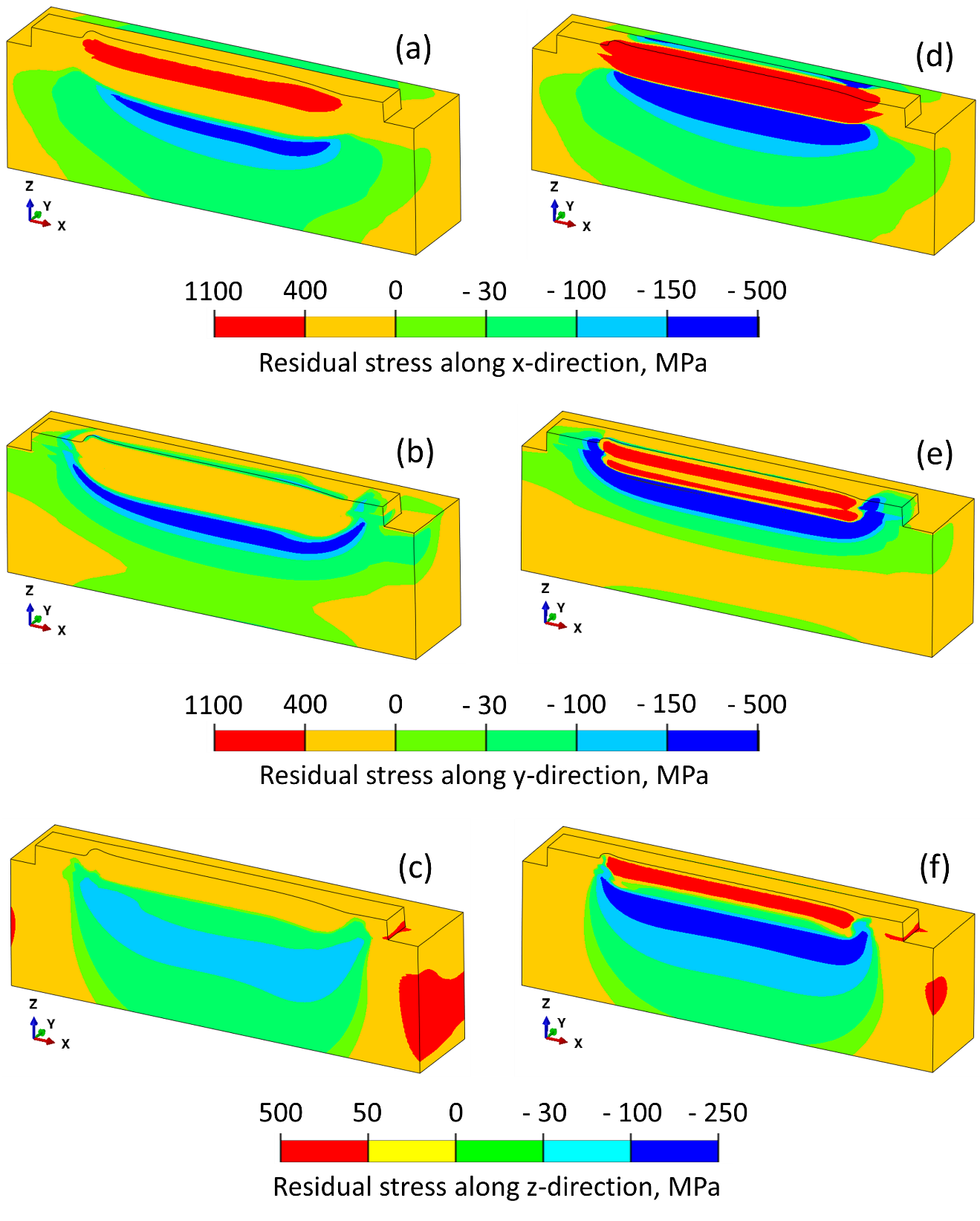 DED-L
Different materials
Mukherjee, Zhang, DebRoy, Comput. Mater. Sci. 2017.
Inconel 718
Ti-6Al-4V
15
Prediction and control of residual stress
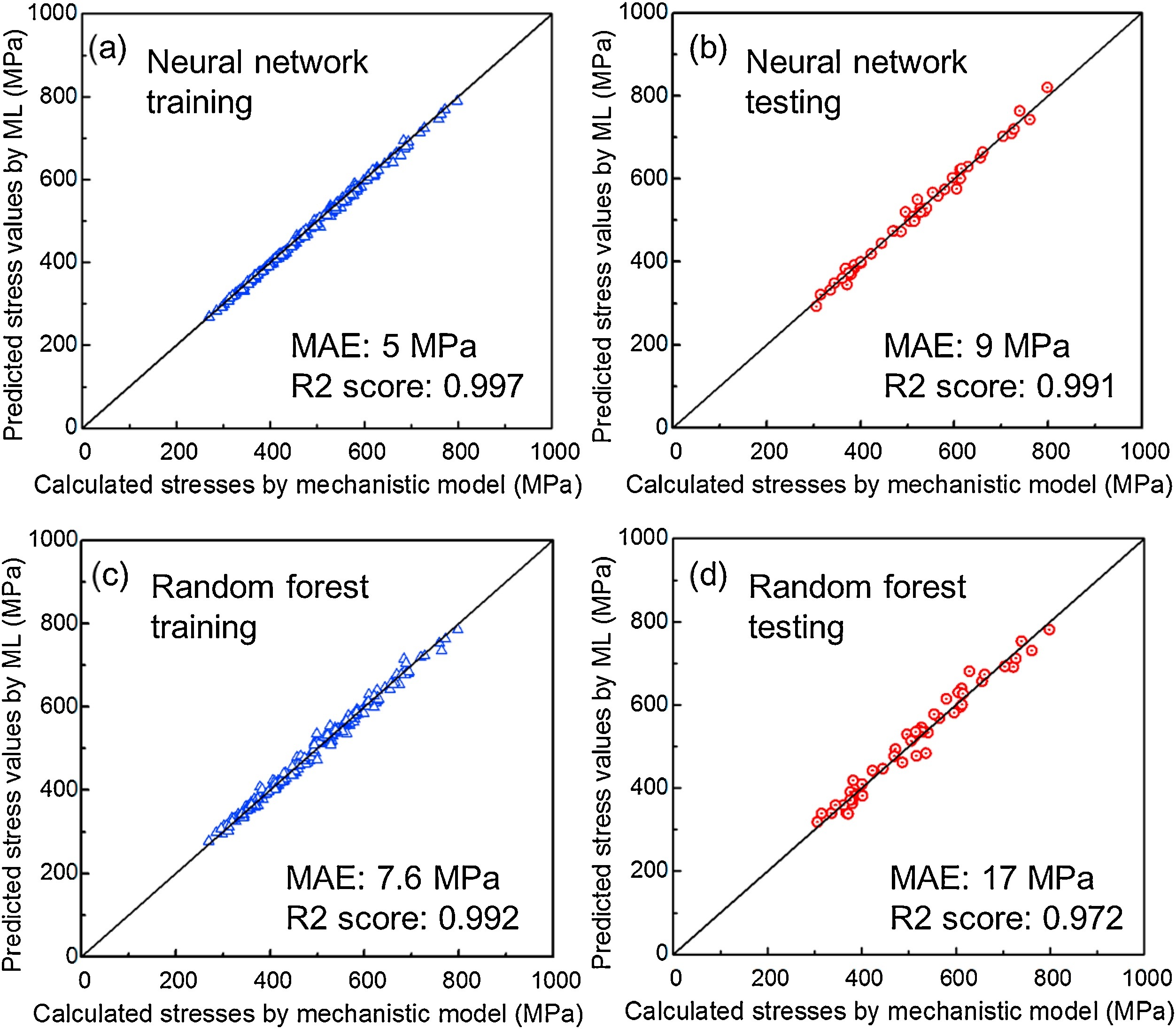 Computed residual stress values were used for training. 

Based on 243 datasets of 3 alloys SS 316, IN 718 and 800H
Wu, Mukherjee, De et al. Additive Manufacturing. 2020
16
5. Distortion control using deep learning
(a) Printed part
(b) Process parameters
(c) Feedstock properties
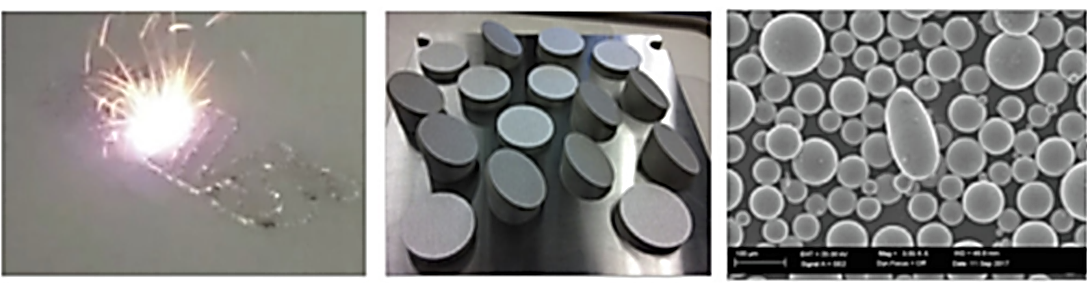 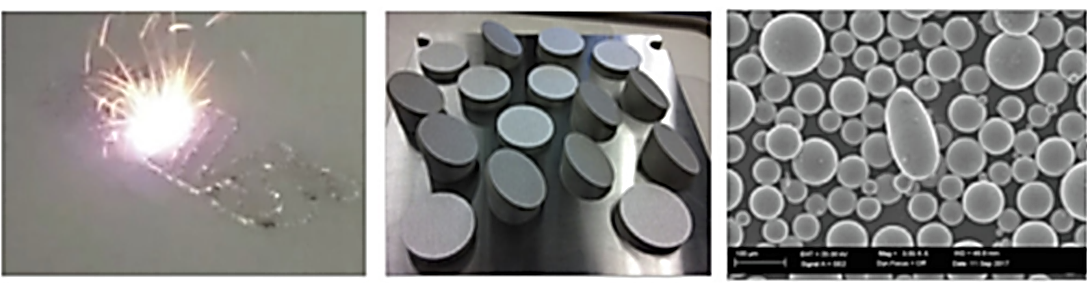 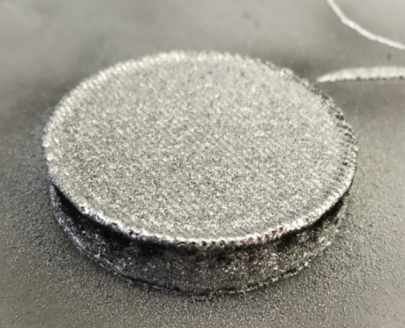 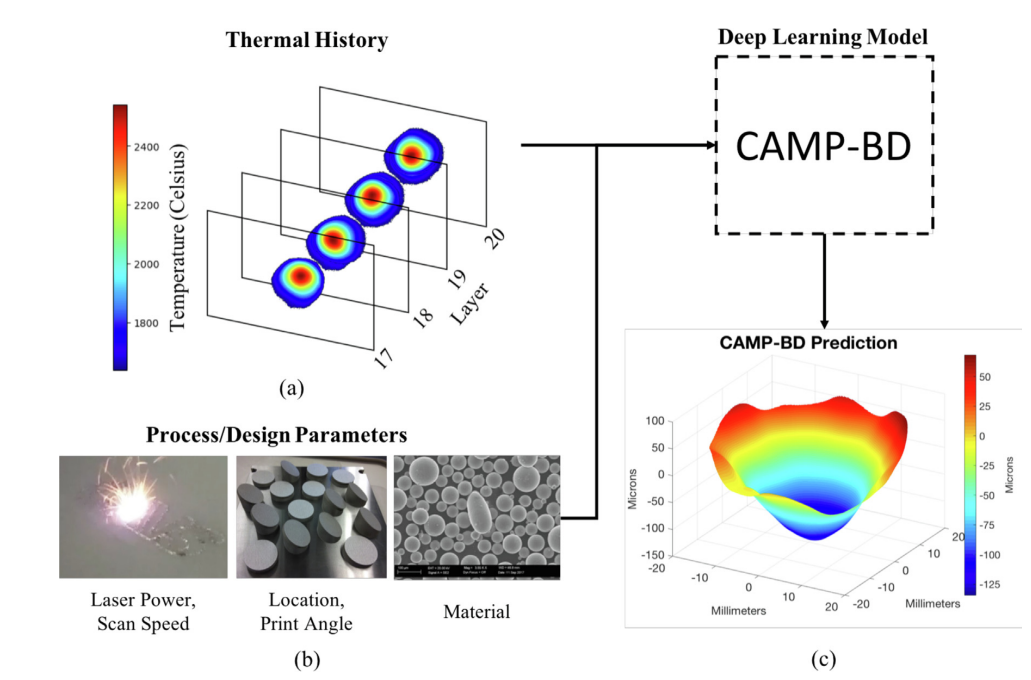 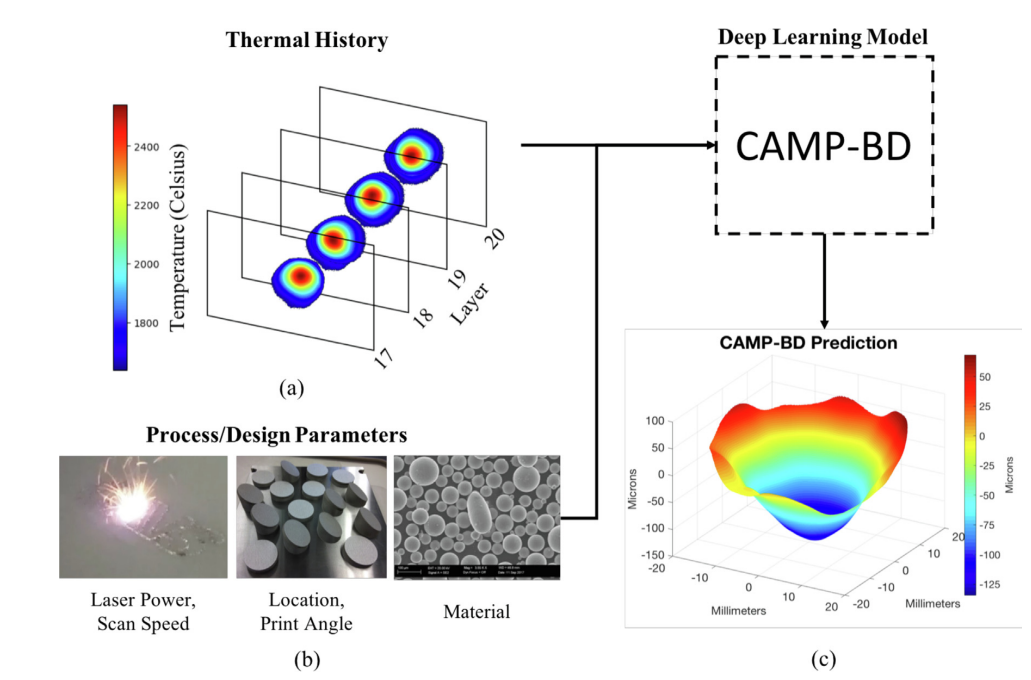 Adapted from
Francis et al.
Manufacturing Letters, 2019
(e) 3D distortion of the part predicted by deep learning
(d) Temperature field images captured by a pyrometer
17
Can ChatGPT etc. help?
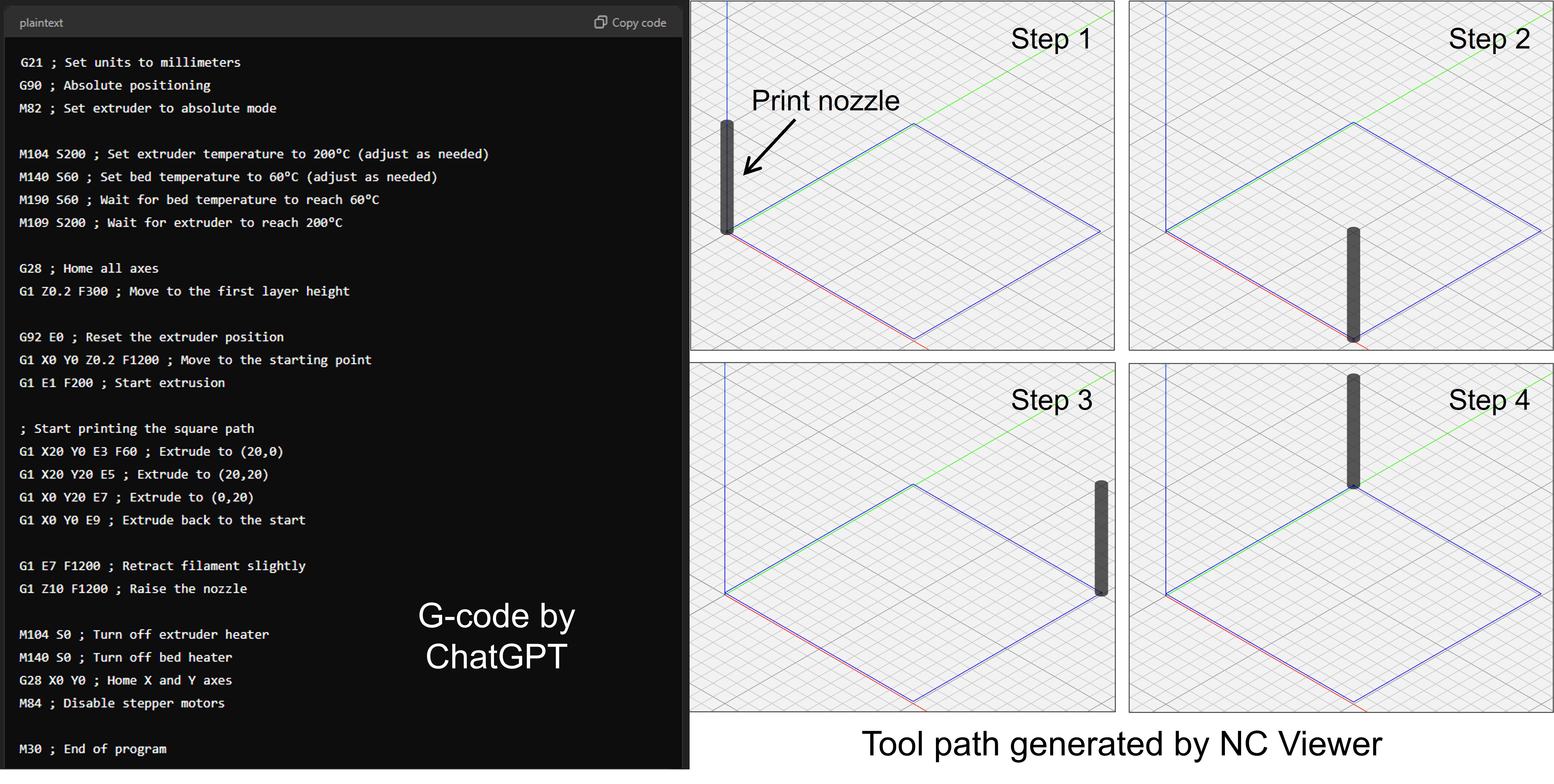 18
Future perspective: Digital twin of 3D printing
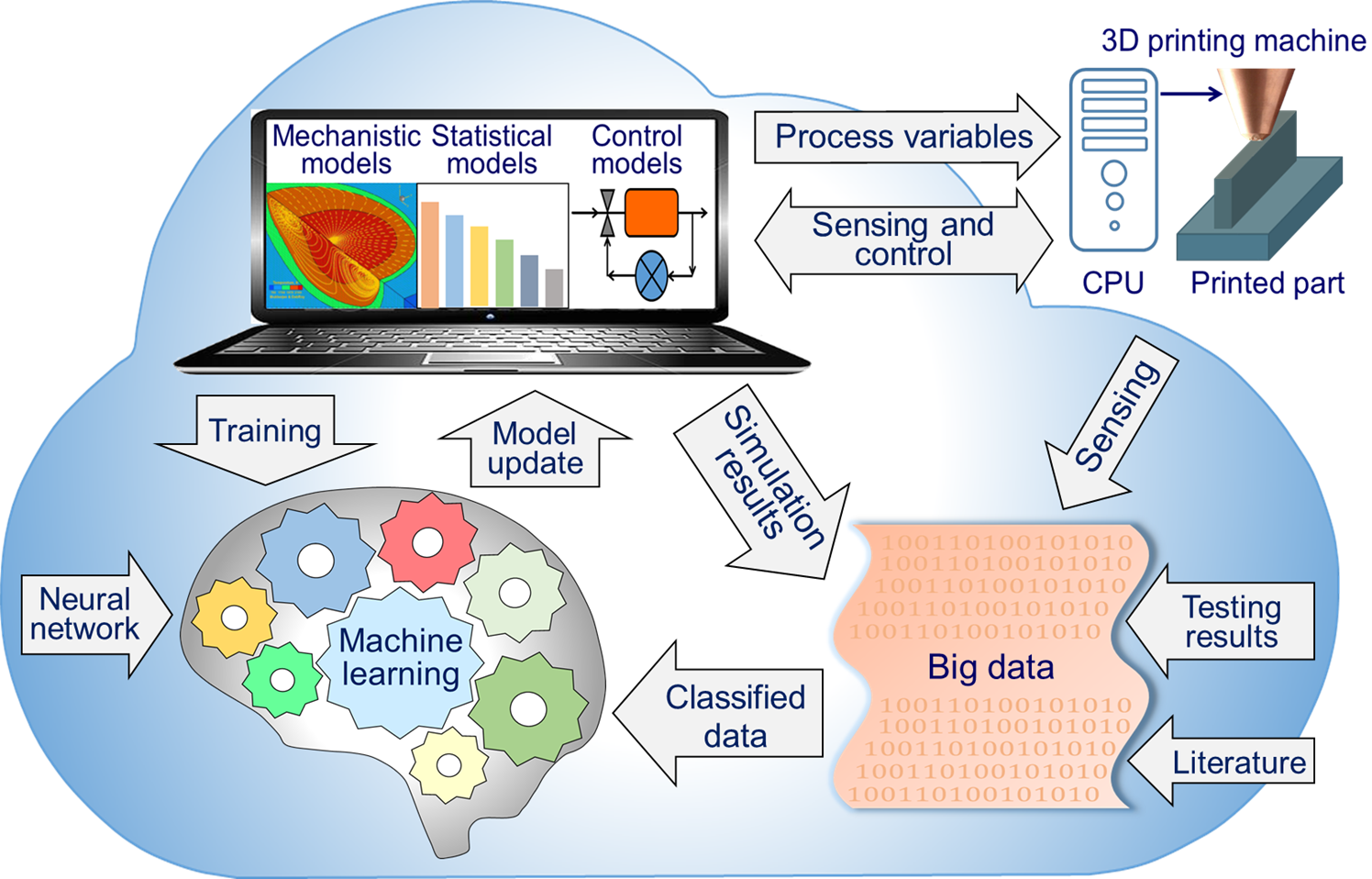 Mukherjee et al. Applied Mater. Today 2019
19
Future perspective: Need for quantum computing
IBM Qiskit 
Quantum Computer
IBM: Quantum computing is expected to help develop breakthrough products and services that will disrupt and redefine manufacturing

https://www.ibm.com/thought-leadership/institute-business-value/report/quantum-manufacturing
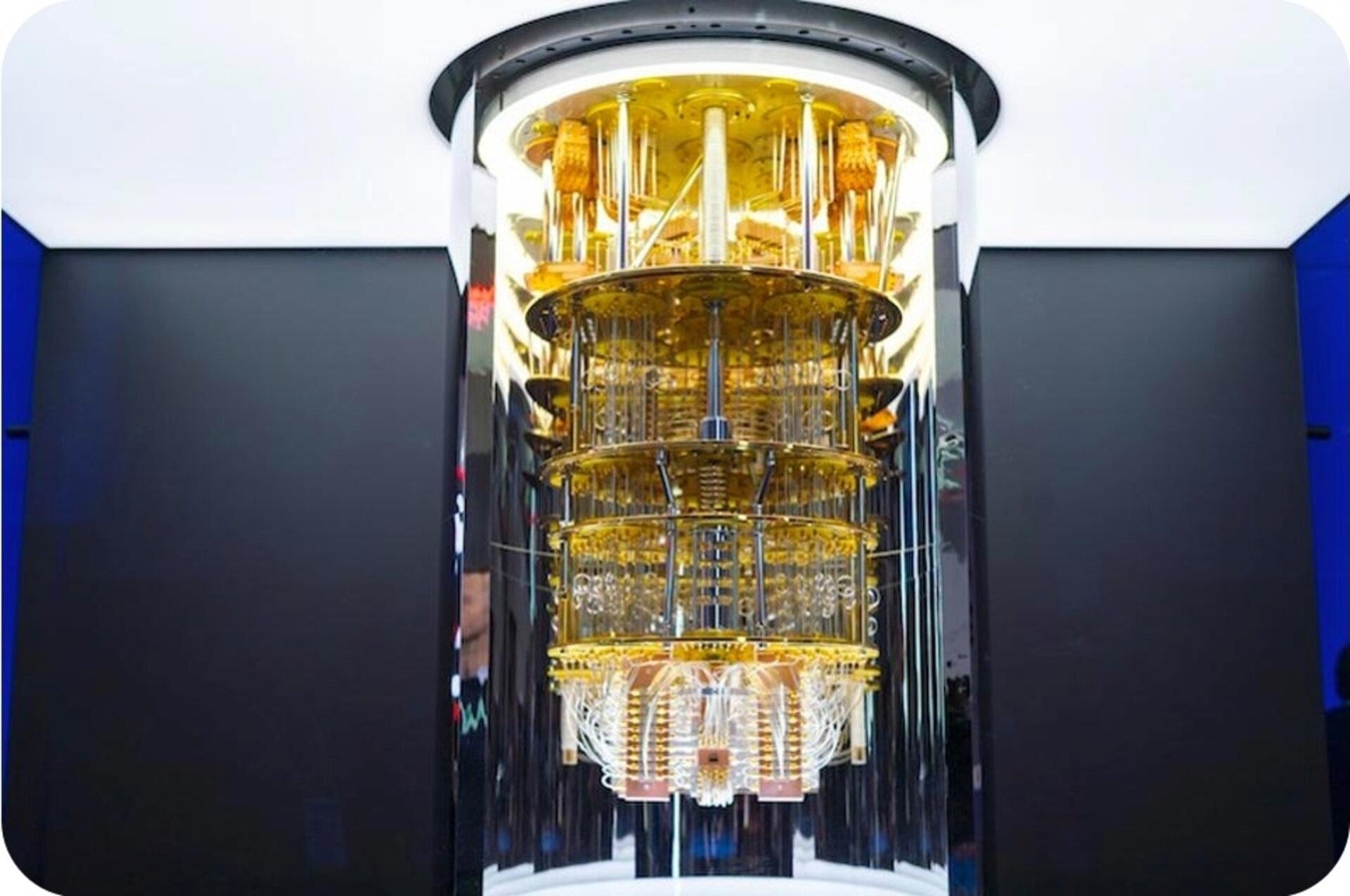 SBIR: Small Business Innovation Research in the US has recently emphasized the importance of quantum computing in 3D printing

https://www.sbir.gov/node/1863263
qiskit.org
20
Future perspective: AI-guided materials discovery for AM
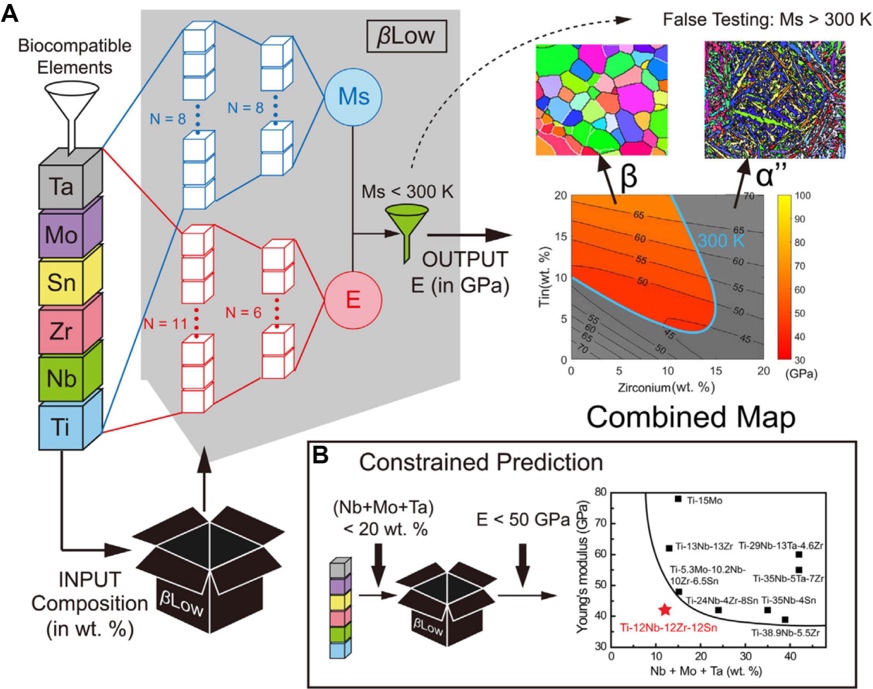 Designing biocompatible titanium alloys with specific mechanical properties. 

Young's modulus (E), martensite start temperature (Ms), and beta phase stability (βLow) 

Similar approach can find new printable alloys
Yu et al. Journal of
Materials Informatics, 2021
21
Future perspective: Large language models for AM
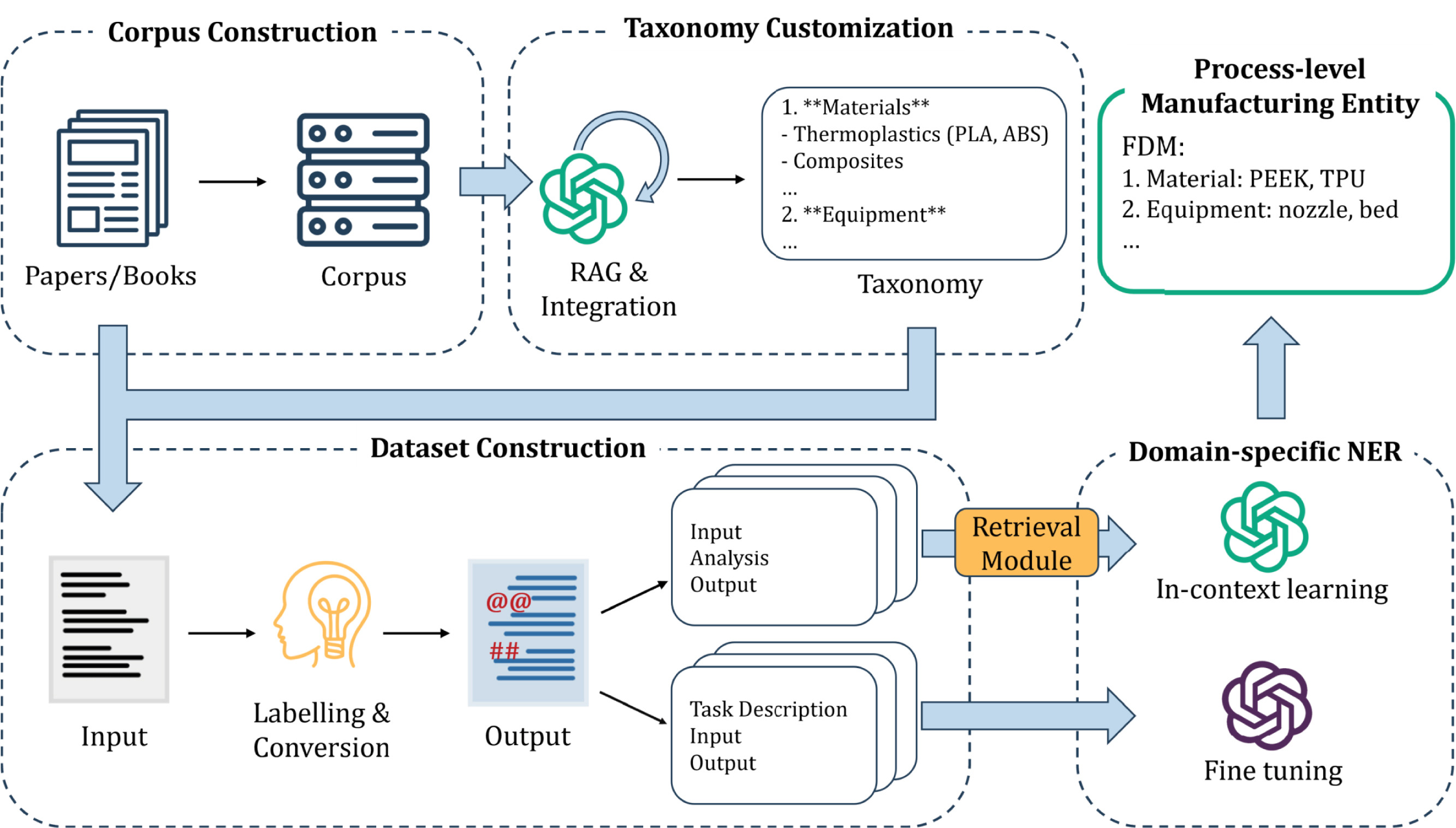 Liu et al., RCIM, 2025.
22
RAG: Retrieval Augmented Generation; NER: Named Entity Recognition
Summary
Artificial intelligence (AI) tools are useful for controlling microstructure, properties, and defect formation during additive manufacturing.
Availability of several well-tested algorithms and open-source codes allows everyone to use AI.
AI tools can reduce the process parameter space to explore, minimize time-consuming trial-and-error, and improve quality.
Use of digital twins, quantum computing, and large language models can strengthen this field
23
Recent contributions and further details
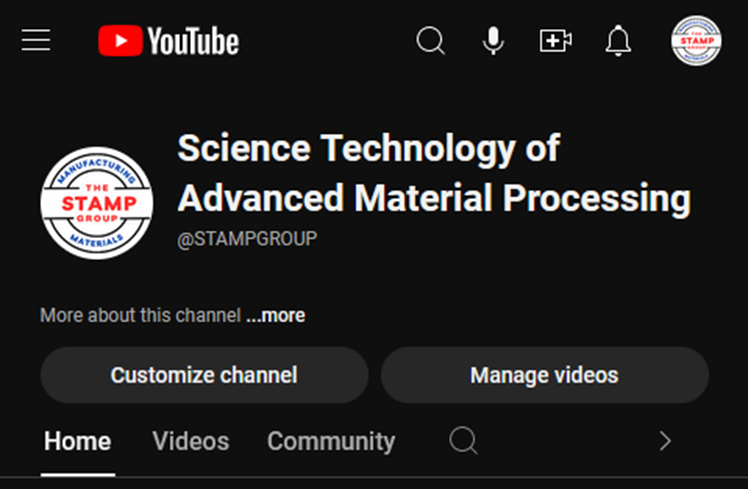 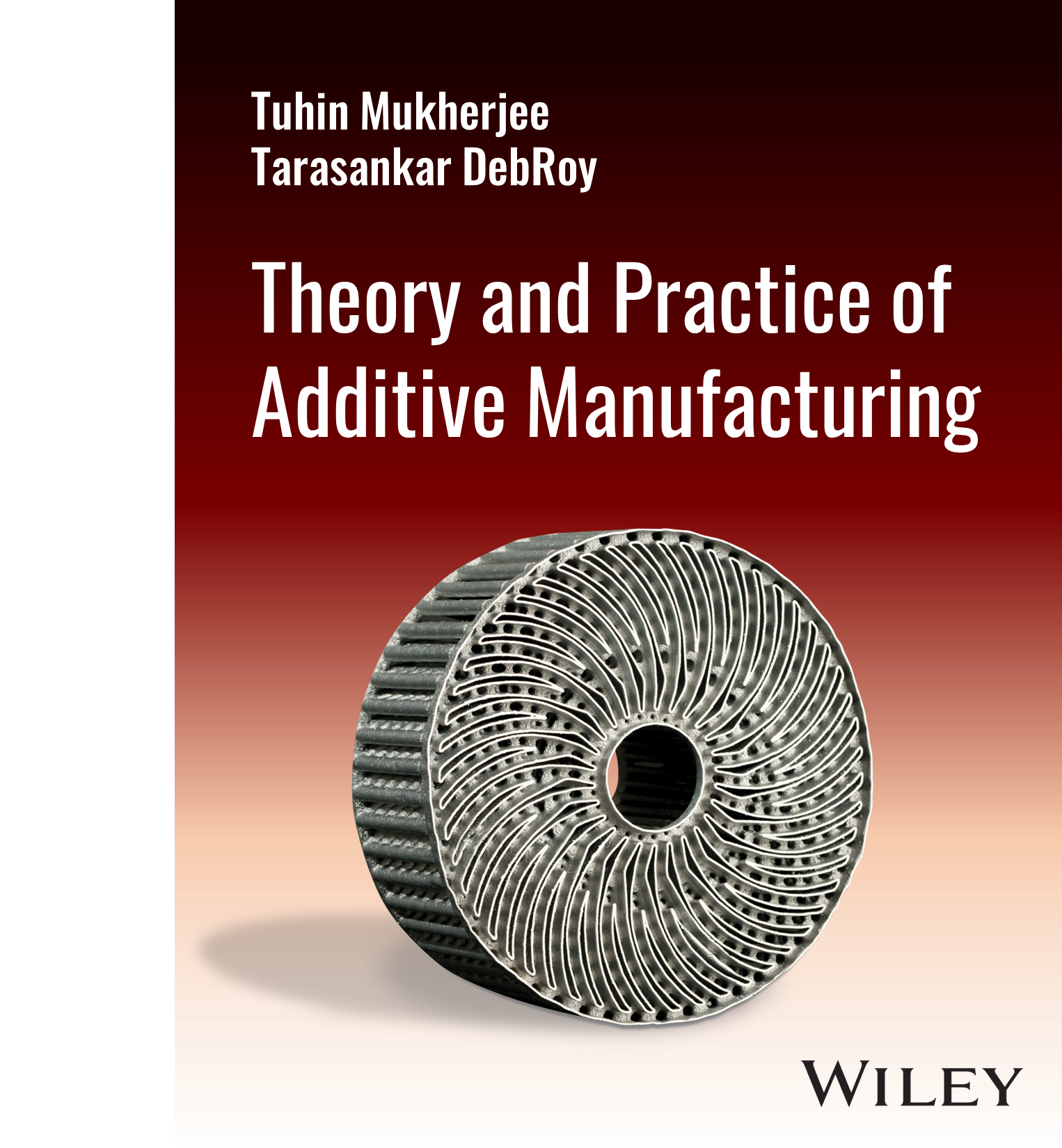 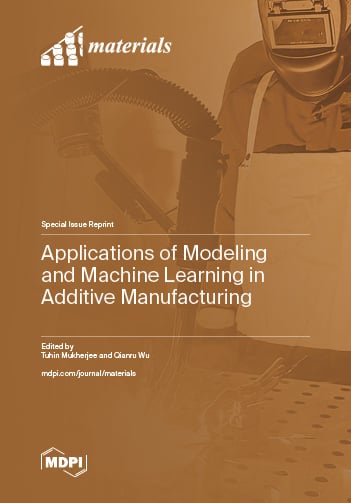 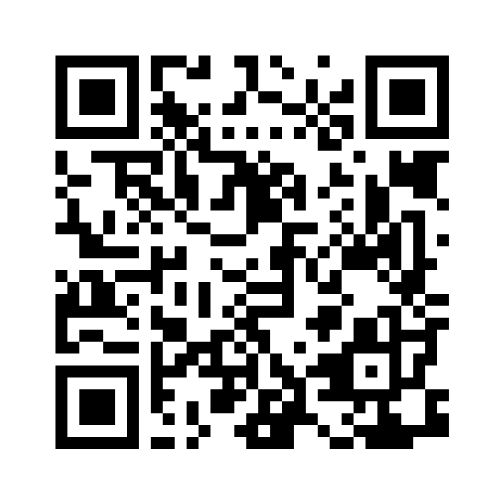 24
Thank you!
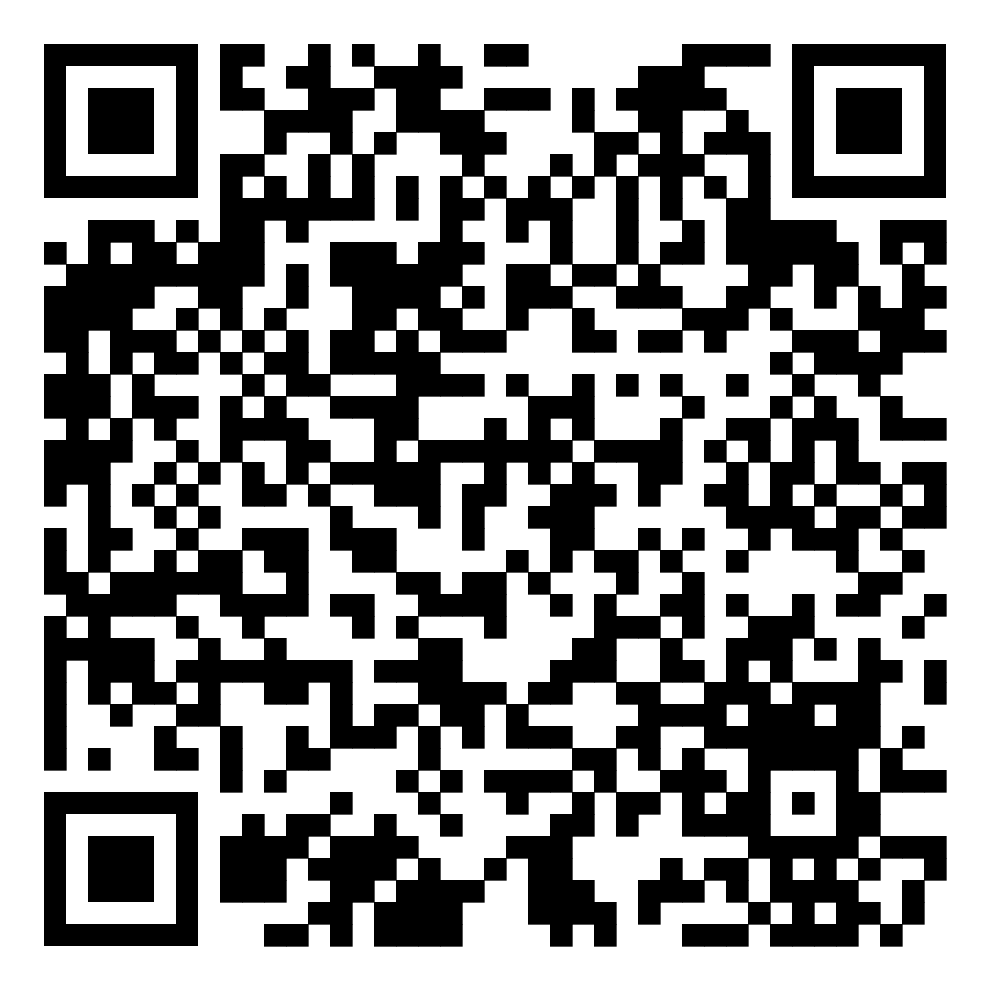 Tuhin Mukherjee
Assistant Professor
Mechanical Engineering
Iowa State University
tuhinm@iastate.edu 
+1 (515)-294-8911
25